Creating Diagnostics for Sub-Seasonal Forecasts15ITWCVP Training WorkshopAccra, Ghana, 11 – 20 September 2023
Endalkachew Bekele
NOAA/CPC/International Desks
Tools for Operational Sub-Seasonal Forecasting
Tropical Cyclone A.
Week 1/2
Week 3-4
Madden Julian Oscillation

Numerical Weather and climate models

El Nino Southern Oscillation

IOD

NAO
2
State of the MJO
The Madden-Julian Oscillation (MJO) is a tropical disturbance that propagates eastward around the global tropics with a cycle on the order of 30-60 days. 

The MJO has wide ranging impacts on the patterns of tropical and extratropical precipitation, atmospheric circulation, and surface temperature around the global tropics and subtropics.

Much emphasis is given to the state of the MJO and its projected phases on the Wheeler-Hendon diagram at the moment of the forecasts.

Refer to the MJO monitoring and prediction tools to determine if an active MJO is present

https://www.cpc.ncep.noaa.gov/products/precip/CWlink/MJO/mjo.shtml#discussion
MJO, 200-hPa Velocity Potential Anomalies
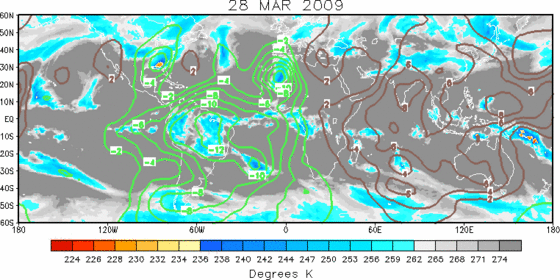 Green shades: Anomalous divergence (favorable for precipitation). 

Brown shades: Anomalous convergence (unfavorable for precipitation).
Eastward propagation of
Area of  an enhanced convection (precipitation)
Area of Upper-level divergence (green contour)
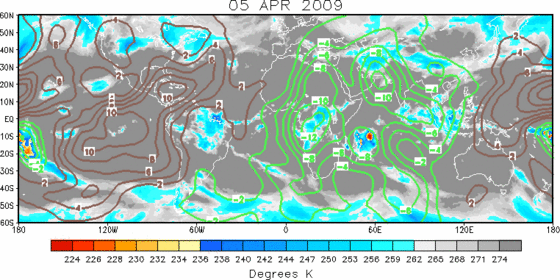 MJO, The Wheeler-Hendon Diagram
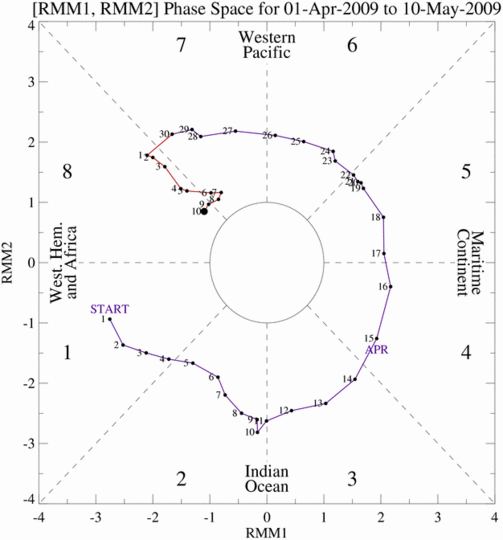 Each dot/number represents a single day and location of the MJO enhanced rainfall.
MJO exists when there is counterclockwise movement on diagram
Weak 
MJO
Strong 
MJO
MJO Precip Composites                                     source: https://ftp.cpc.ncep.noaa.gov/International/mjo_composites
Dec-Jan-Feb
Oct-Nov-Dec
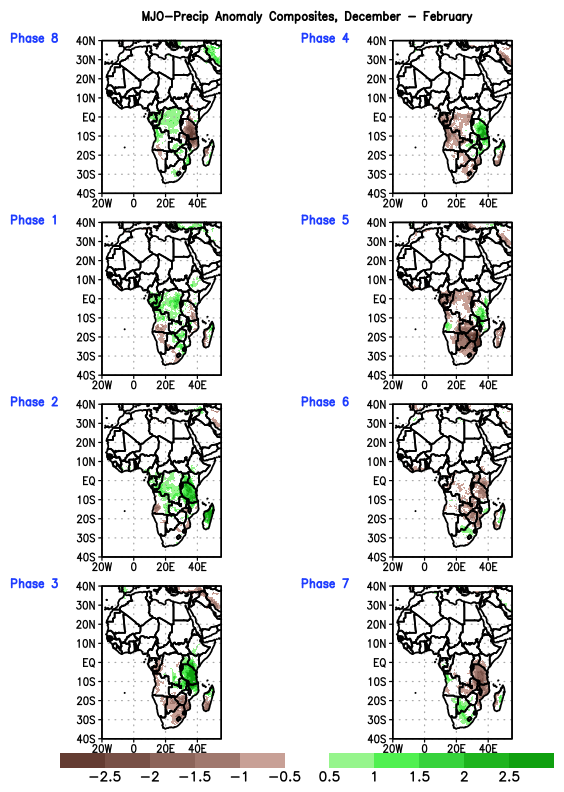 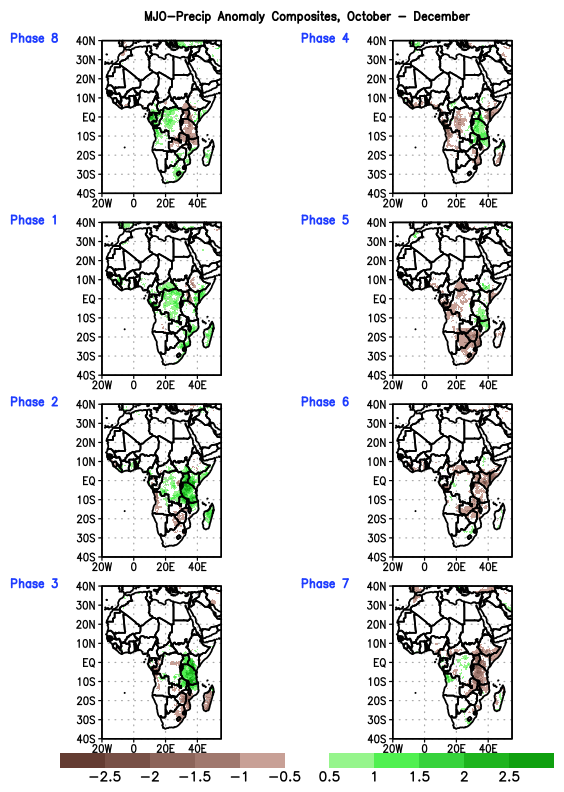 IOD Influences                                                 source: https://www.cpc.ncep.noaa.gov/products/international/ocean_monitoring/IO_monitoring_fcsts/io_index.shtml
Negative IOD
Positive IOD
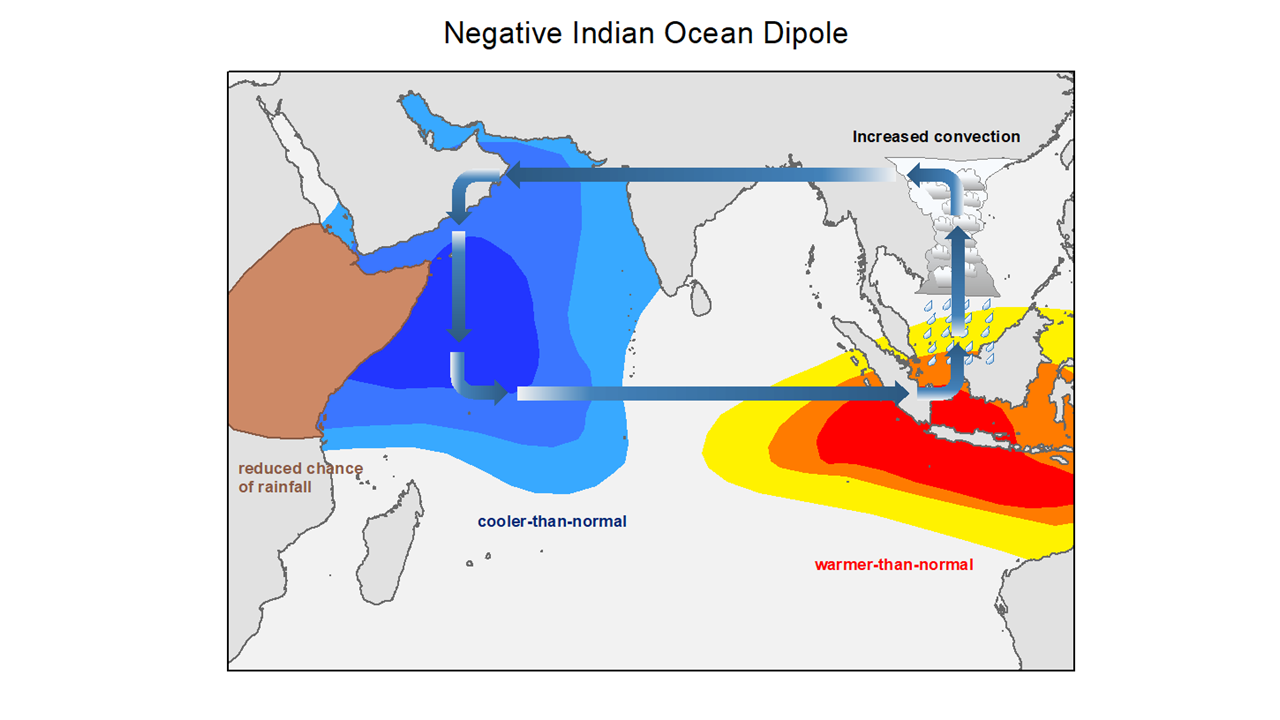 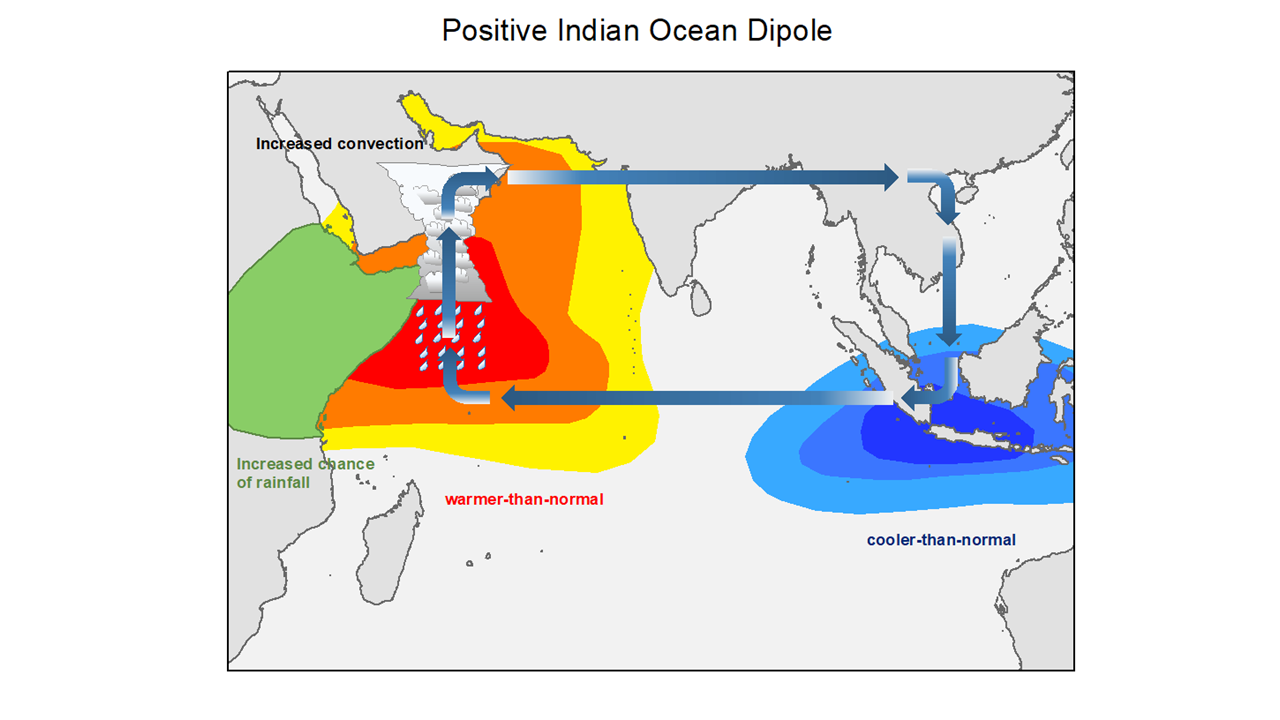 An east-west Gradient in the Indian Ocean SST
Negative IOD brings drought to equatorial East Africa and Excessive rainfall to eastern Asia and Australia
Positive IOD brings floods to equatorial East Africa and droughts and bushfires to eastern Asia and Australia
ENSO Influences (OND/DJF),                                     source: https://www.cpc.ncep.noaa.gov/products/precip/CWlink/ENSO/regressions/geplr.shtml
OND
NDJ
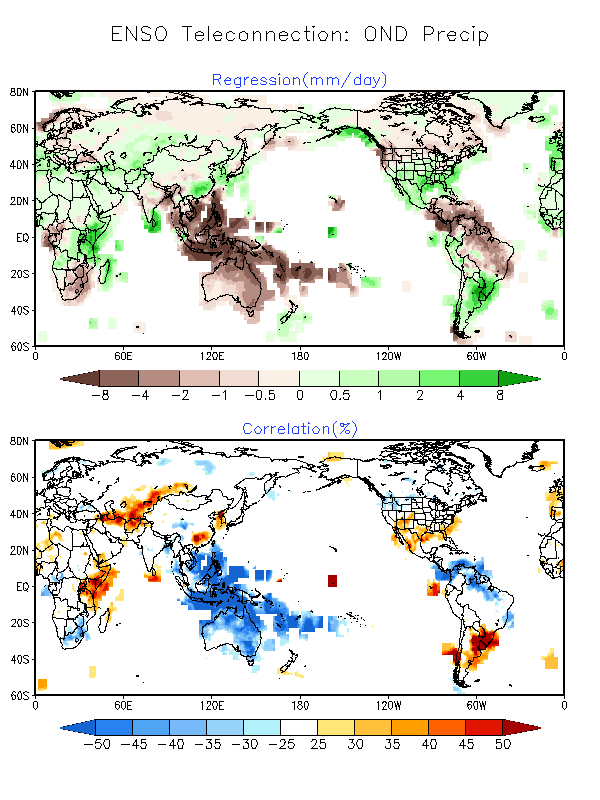 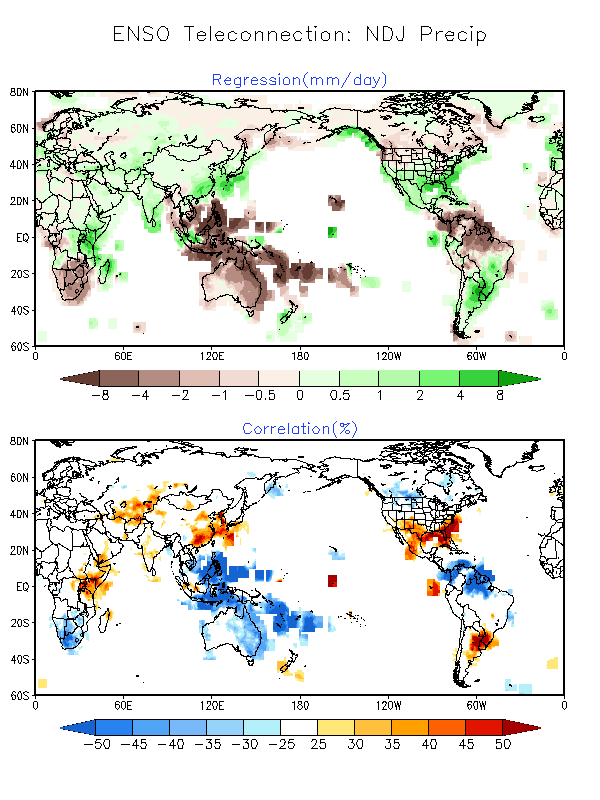 NAO Influences (DJF),                                     source: https://www.metoffice.gov.uk/research/climate/seasonal-to-decadal/gpc-outlooks/ens-mean/nao-description
NAO Positive
NAO Negative
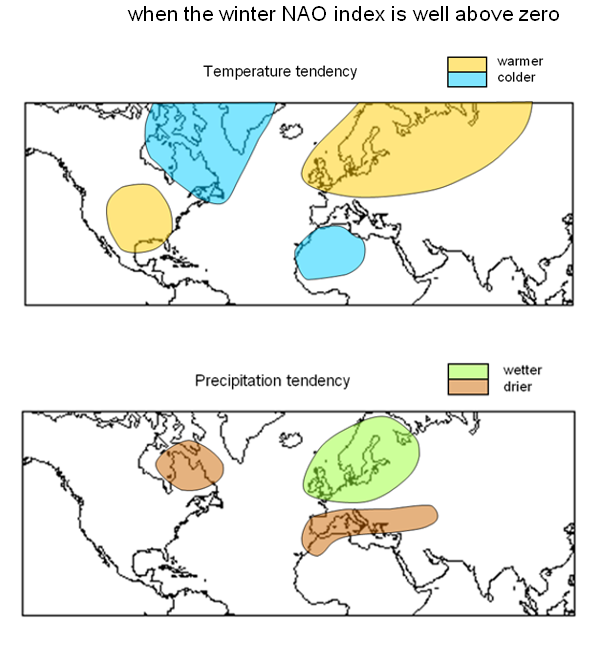 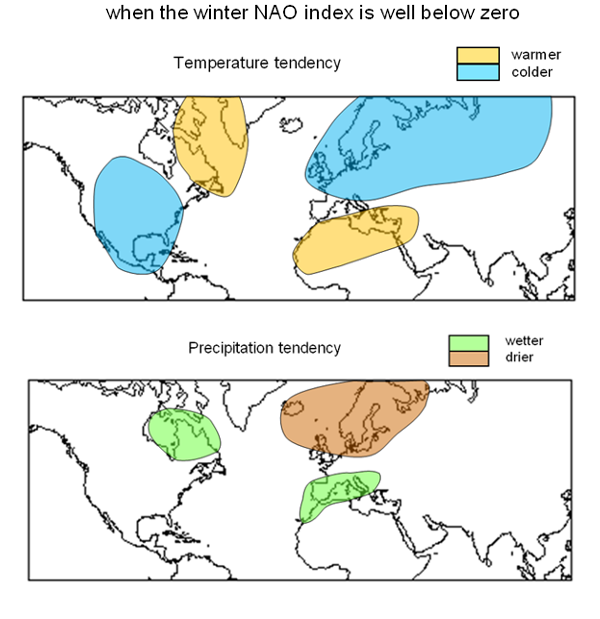 NAO Influences (Belg Season of Ethiopia),                                     source: (Bekele et al, 2018): https://rmets.onlinelibrary.wiley.com/doi/10.1002/joc.5474
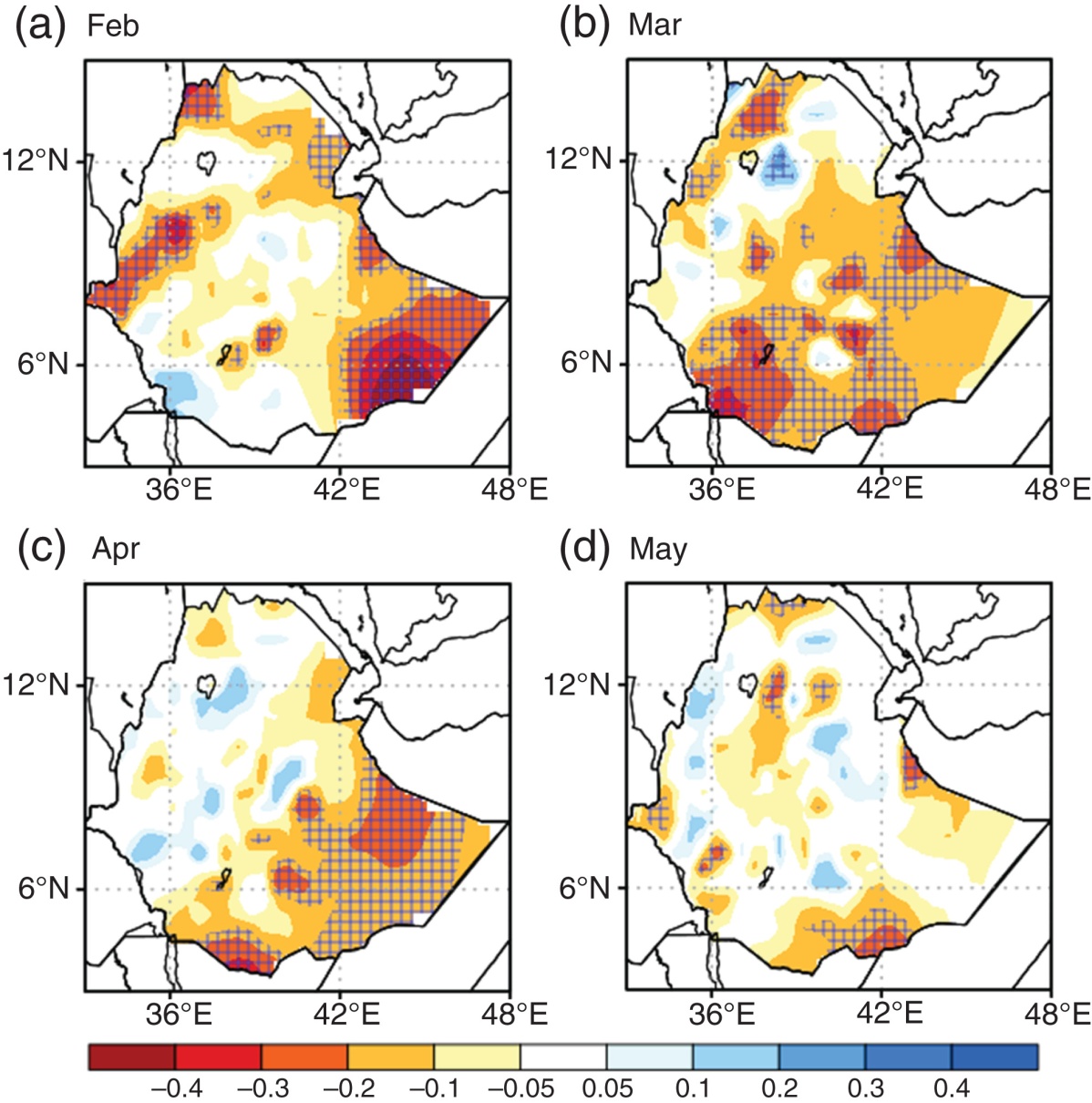 Wetter than normal Belg rains during the negative phase of NAO, and drier than normal during positive NAO phase.

Pronounced NAO influence over central, southern and southeastern Ethiopia in March
NWP Tools
Lower mid, and Upper-level Circulation Anomalies
850-hPa, 700-hPa, 200-hPa wind and Divergence
MSLP and 500-hPa height

Raw Rainfall Forecasts
 Rainfall Anomaly and 2-category probabilistic forecasts

Exceedance Probabilities
>10mm, >20mm, > 30mm, >40m, >50mm, > 75mm  
Post-processed forecasts
Ensemble regression calibrated
NWP Tools, GEFS Precip Forecasts
GEFS - Global Ensemble Forecast System
A weather forecast model made up of 31 separate forecasts, or ensemble members.

Ensemble Mean – Average of the 31 ensemble member forecasts

Raw Forecasts - no bias correction/calibration

Model Climatology – Average of model reforecasts over the reference hindcast period (2000 – 2019)

Raw forecast anomalies are computed by removing model climatology from the ensemble mean forecast.
NWP Tools, Post-Processing
The skill of NWP models decreases with forecast lead time.
Larger model errors for forecasts beyond week-2

A need for forecast error correction methods:
From simple linear bias removal (bi = fi –oi) based on recent forecasts, to
Ensemble Regression Calibration method
NWP Tools, Ensemble Regression Calibration Process - Rainfall
Real-time raw Forecast
Hindcast Observation
Transformed Observation (4th root)
Observation Anomaly
Observation Std. Deviation
Transformed Forecast   Anomaly
Observation Climatology
Transformed Observation Climatology (4th root)
Regression Coefficient
Correlation
Corrected Forecast
Transformed Forecast   (4th root)
Hindcast  Reforecast
Forecast Anomaly
Forecast Std. Deviation
Two-Category Prob. Forecast (normal CDF)
Model Climatology
Transformed Model Climatology (4th root)
NWP Tools, Ensemble Regression Calibration Process - Temperature
Hindcast Observation
Real-time raw Forecast
Observation Anomaly
Observation Std. Deviation
Observation Climatology
Two-Category Prob. Forecast (normal CDF)
Corrected Forecast
Regression Coefficient
Correlation
Hindcast  Reforecast
Forecast Anomaly
Forecast Std. Deviation
Model Climatology
Week-1/2 Forecast Process
Incorporate MJO influences incase of active MJO is present
Incorporate IOD/ENSO/NAO influences incase of active IOD/ENSO/NAO event
If the IOD/ENSO/NAO influence is not significant as well as the MJO is not active, or projected to weaken considerably during the week-1/2 outlook period. 

NWP outputs are the primary tools for guiding week-1/2 forecasts. 

NWP output tools include quantitative precipitation forecasts (raw), and post-processed precipitation forecasts.

Examine the predicted circulation features associated with the predicted rainfall anomalies.

More weight will be given to the NWP precipitation outlook tools that are more consistent with the predicted circulation anomalies.
Week-1/2 Forecast Process
Active MJO
Phase diagrams and composites
Yes
Consensus Forecast, Polygons and Text Description
No
Circulation Anomalies
Forecast Discussion
ENSO/NAO/IOD forecasts and composites
Raw Rainfall Forecasts
No
Active ENSO/NAO/IOD
Yes
Bias Corrected / Reg Calibrated
Example, Week-1 Outlook for Central and East Africa
Week-1 Forecast, valid 14 – 20 March 2023
 Tools
MJO
IOD
ENSO
NWP Guidance
200 hPa Velocity Potential Anomaly
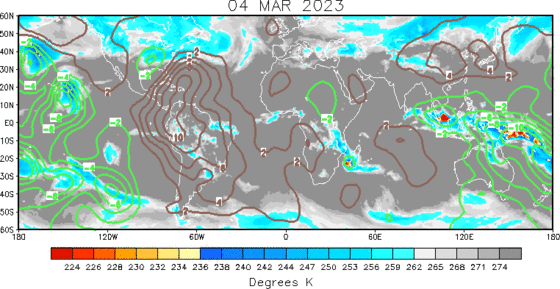 Previous
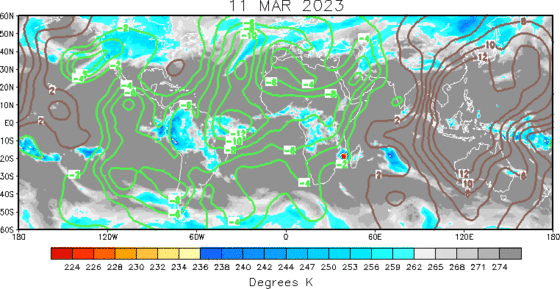 Recent
Green shade indicates areas of upper-level divergence and convection or precipitation at surface.  
Brown contours indicate areas of upper-level convergence or subsidence and suppressed precipitation at surface.
[Speaker Notes: 200 hPa Velocity Potential Anomalies Animation: https://www.cpc.ncep.noaa.gov/products/precip/CWlink/ir_anim_monthly.shtml]
Wheeler-Hendon Index - Forecasts
ECMWF-ext
CFSv2-ext
GEFSv12
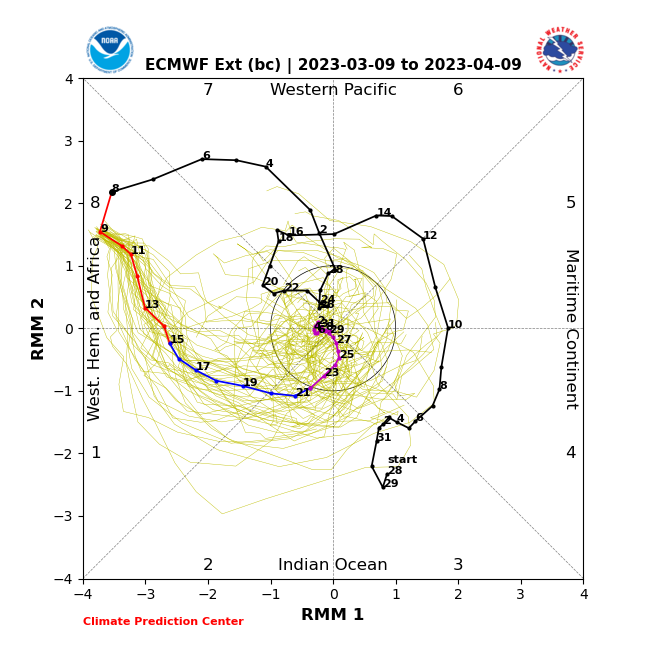 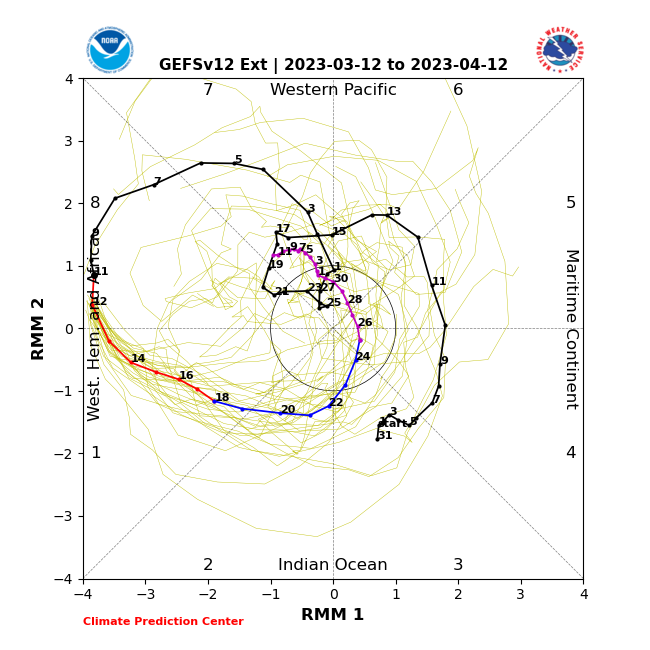 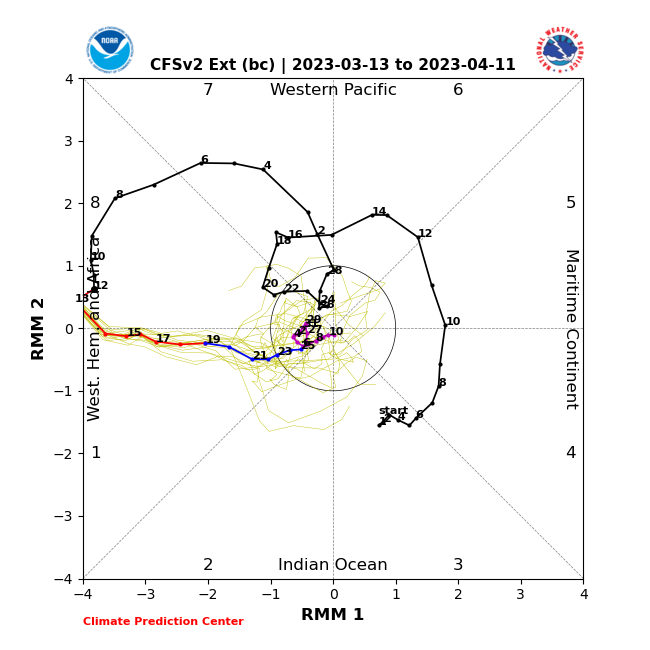 Observation
Forecast
JMA
BOM-ext
CANM
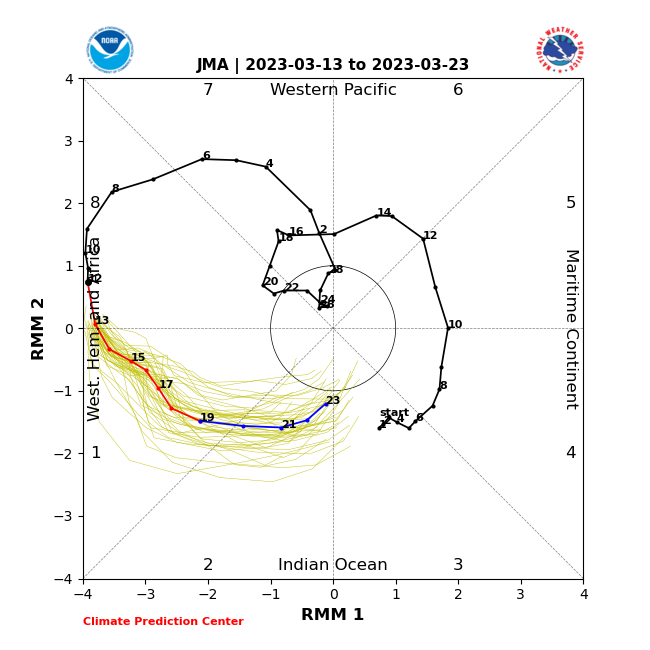 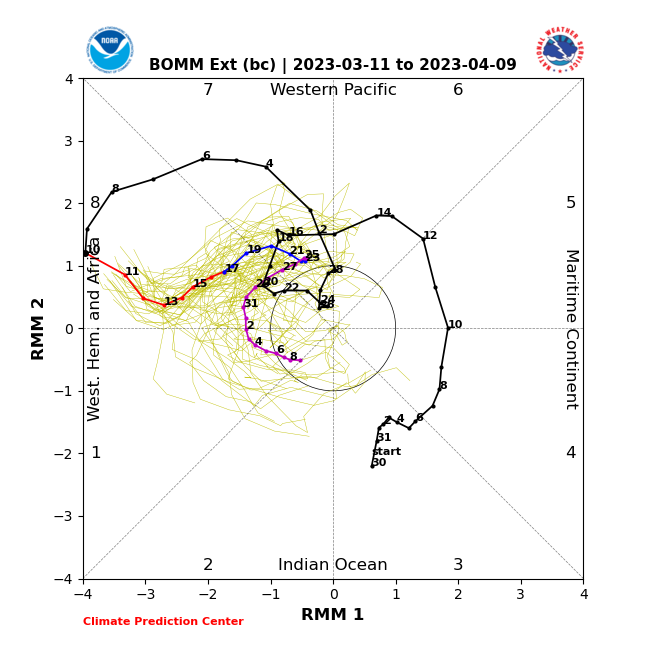 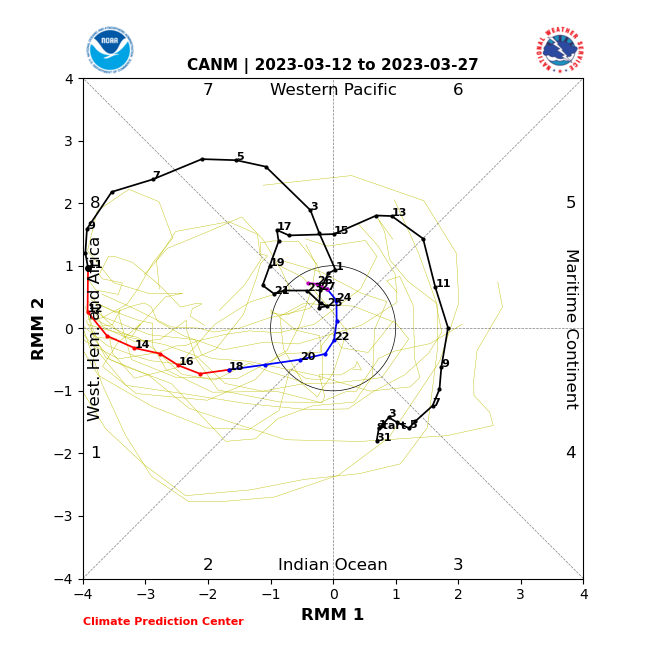 Evolution of MJO-related Anomalies
Initial date: 11 Mar 2023
Red shade indicate areas
of suppressed convection

Blue shade indicate areas
of enhanced convection
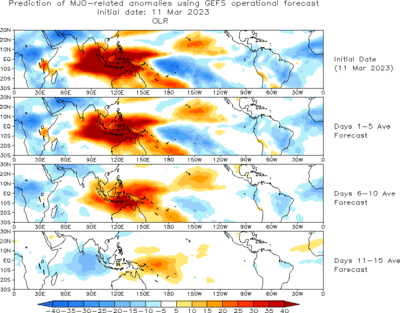 1 - 5 days ave. Forecast
6-10 days ave. Forecast
11-15 days ave. Forecast
MJO, Rainfall Composites
MJO Rainfall Composites, Africa, FMA
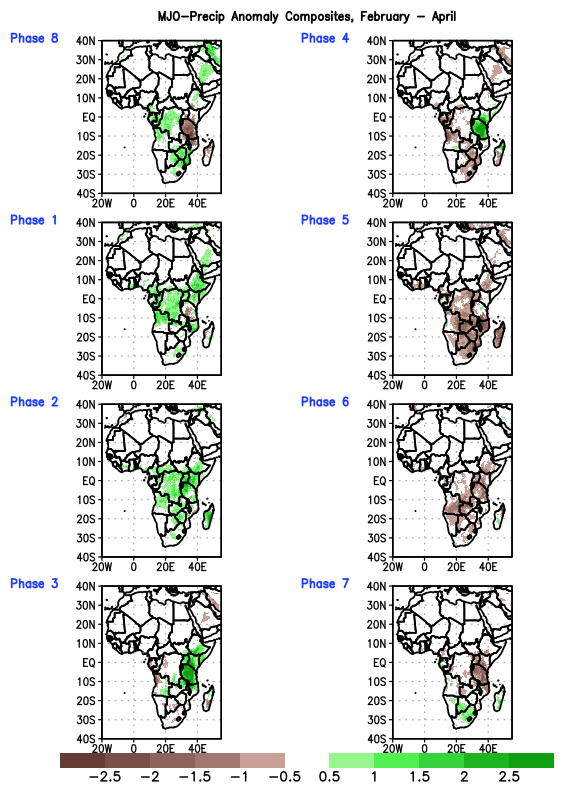 Wetter than normal rainfall during MJO phases of 8 to 2 in central Africa, and phases 1 to 4 in equatorial East Africa.

Drier than normal rainfall during 4 6 in Southern Africa, and phases 5 to 8 in equatorial East Africa.

Mjo prediction suggest propagation from phase 8 to phase 1 through week-2
State of the IOD
NMME IOD Forecast
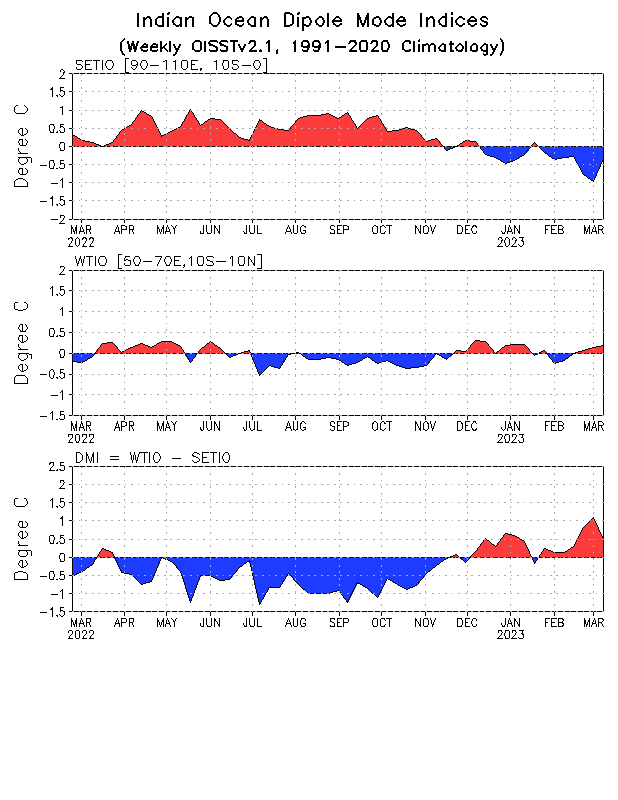 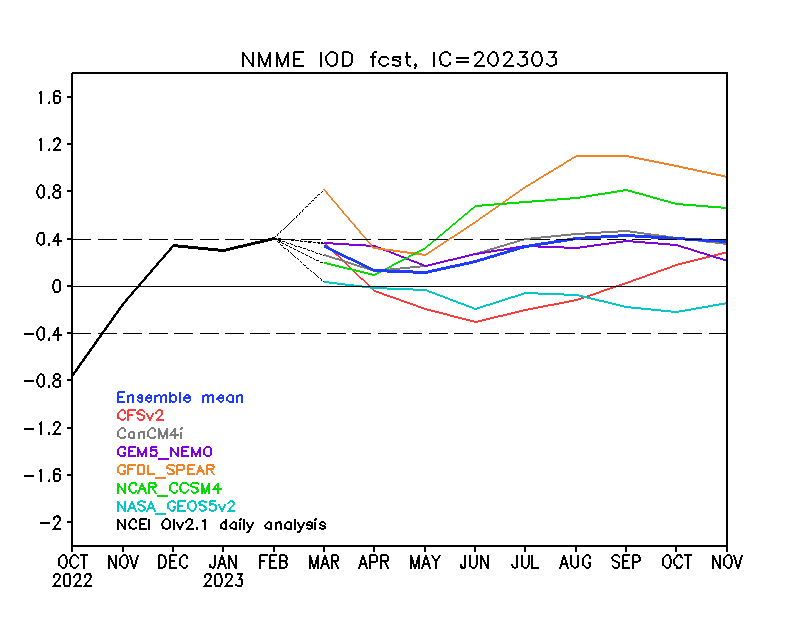 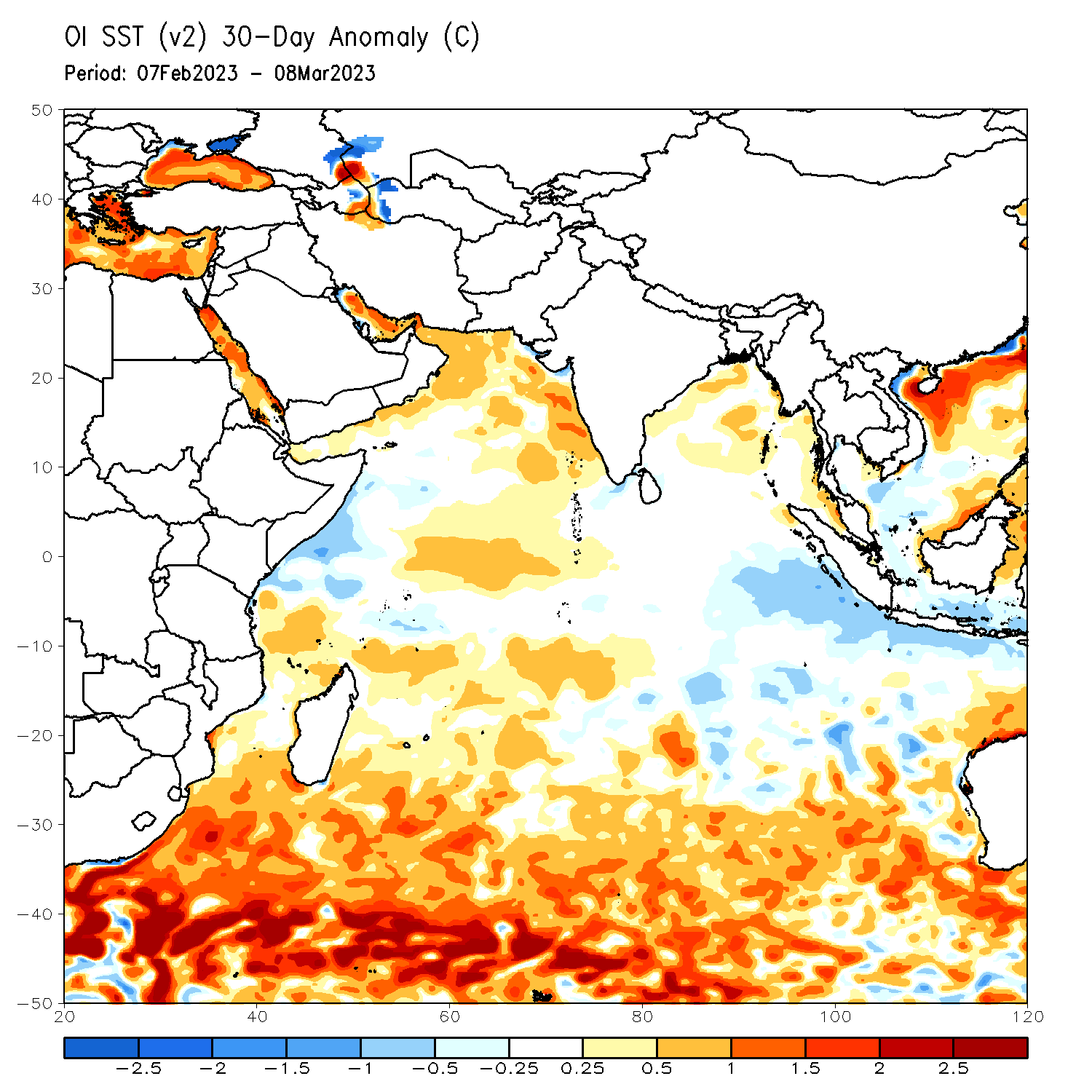 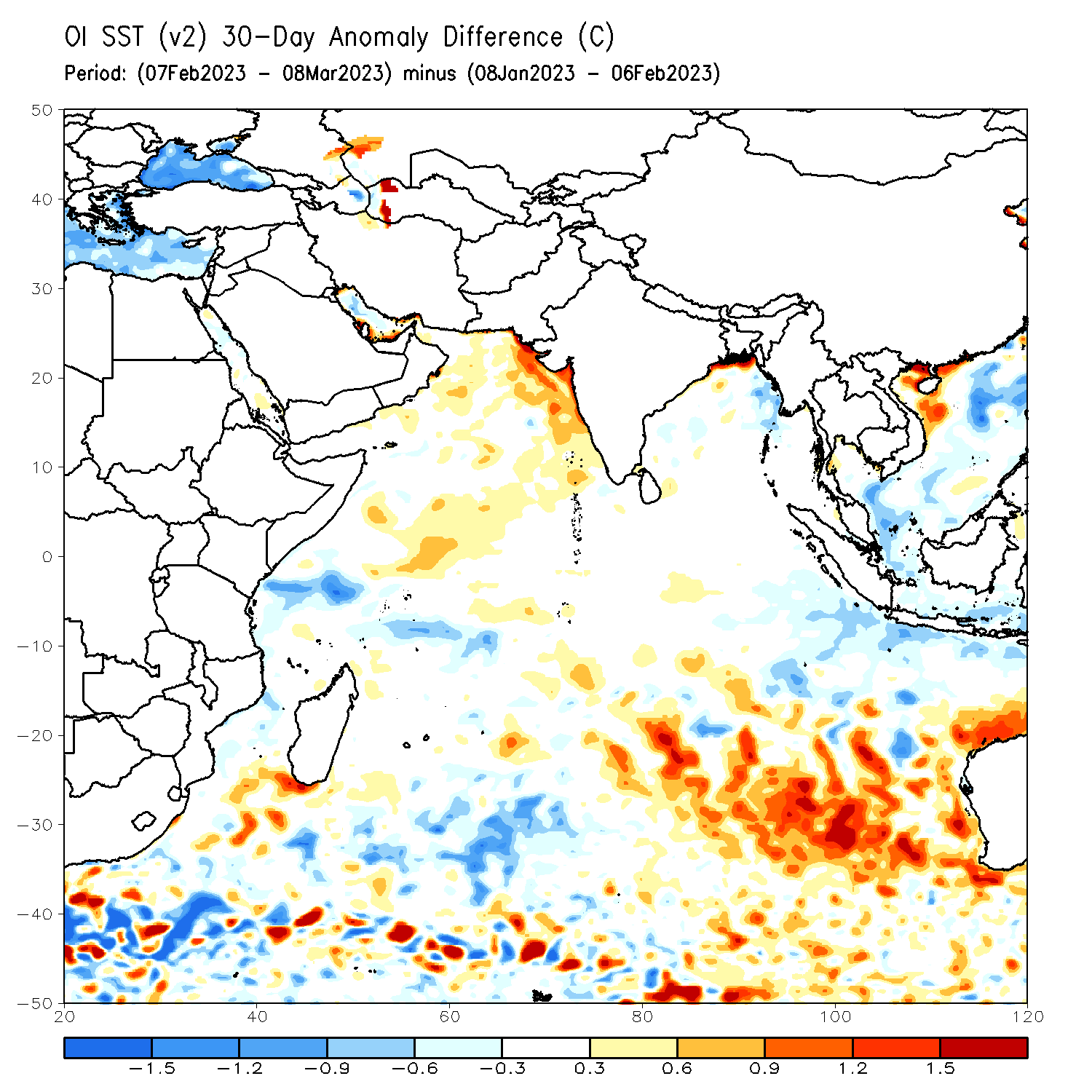 NMME calls for the IOD to remain in the neutral phase through the northern hemisphere summer 2023.
The Indian Ocean Dipole (IOD) has increased over the past few weeks.
State of the ENSO
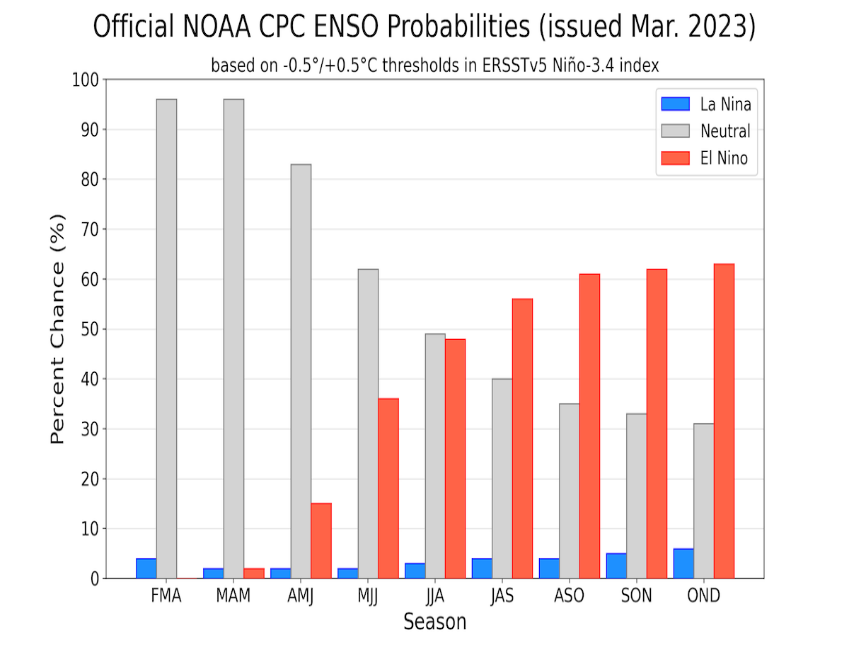 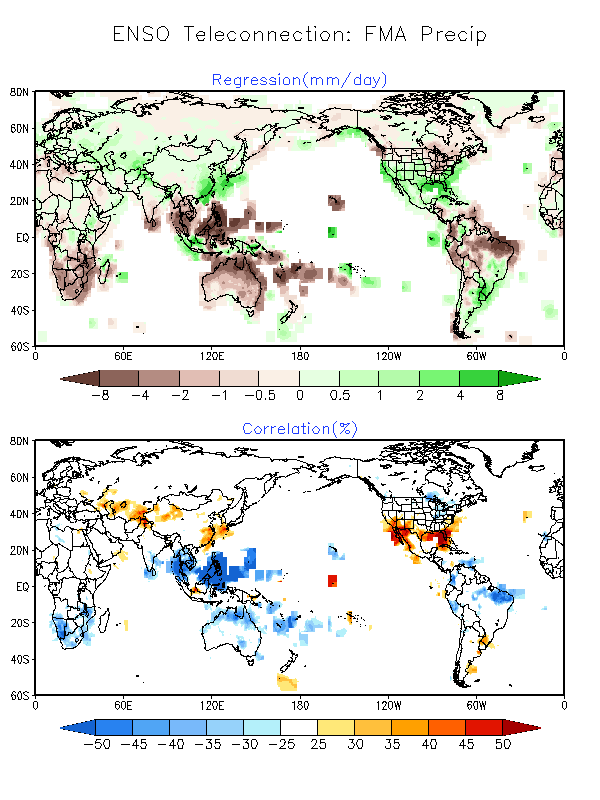 CPC ENSO Alert System Status: Final La Niña Advisory

 La Niña has ended and ENSO-neutral conditions are expected to continue through the Northern Hemisphere spring and early summer 2023.
Tropical Cyclone Freddy
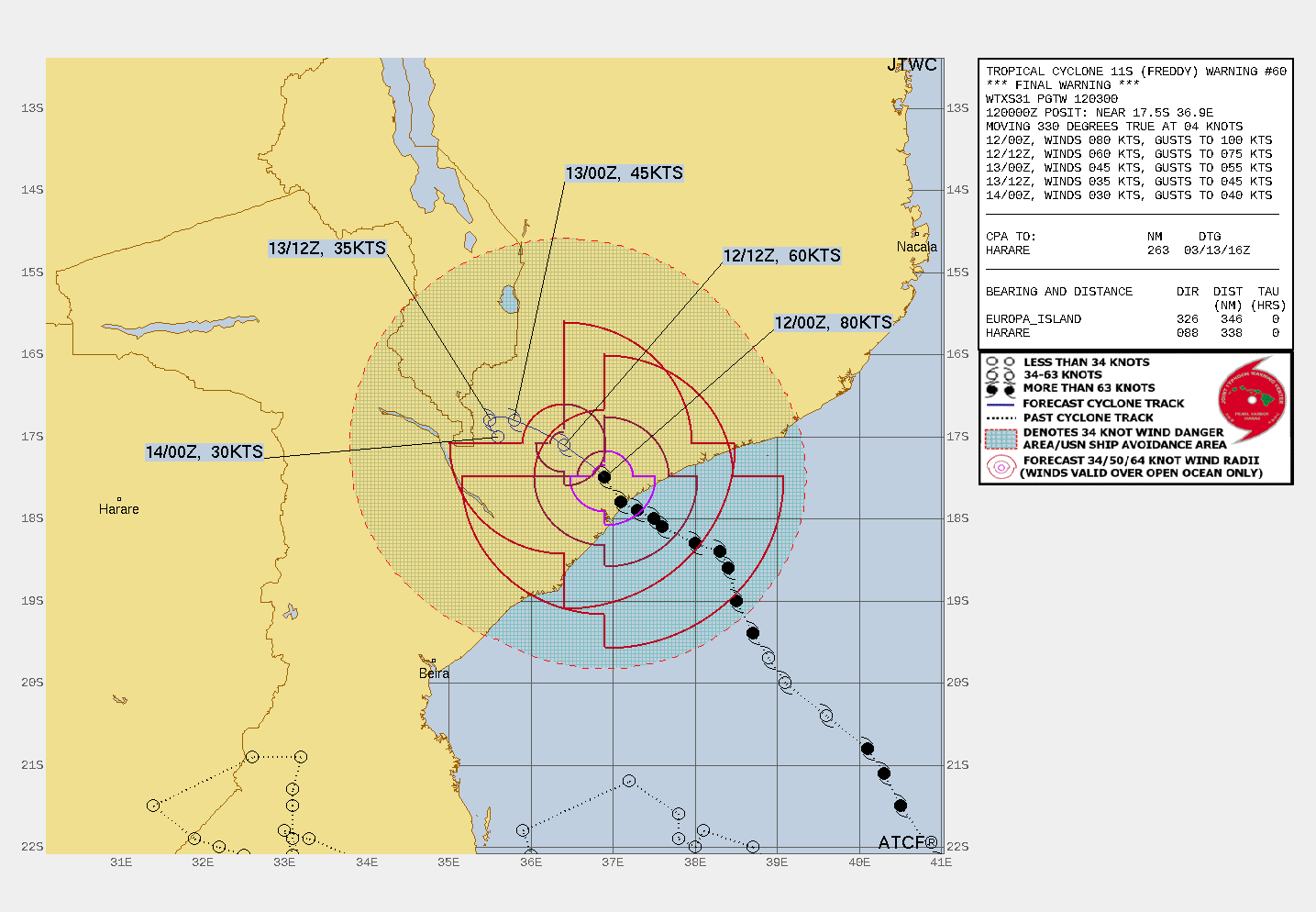 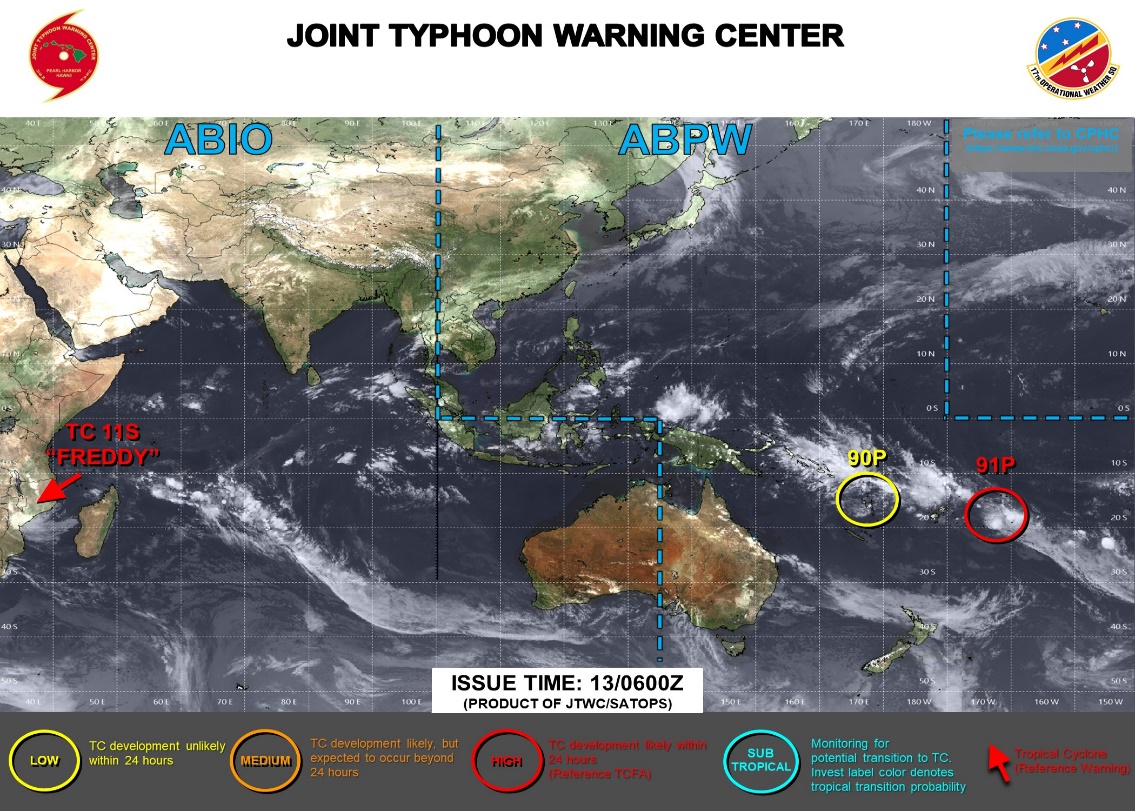 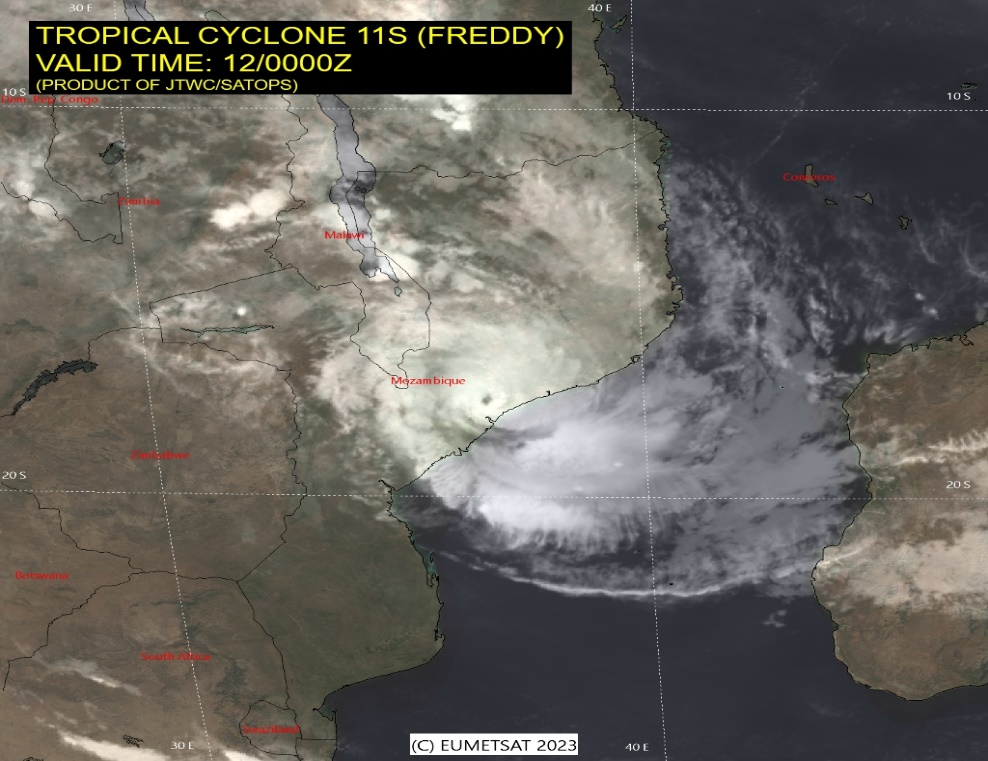 TC FREDDY MADE LANDFALL ON MARCH 11, 18Z

TC 11S IS FORECAST TO WEAKEN RAPIDLY THROUGH THE FORECAST PERIOD AND SHOULD DISSIPATE BY TAU 48.
MJO Contribution?
Do the MJO predictions suggest enhanced/suppressed rainfall?
Eastward propagation across Africa, phase-8 to phase-2
Wetter than normal rainfall during MJO phases of 8 to 2 in central Africa, and phases 1 to 4 in equatorial East Africa.
IOD Contribution?
Is there any IOD contributions?
Neutral during the forecast period
No contribution.
ENSO Contribution?
Is there any ENSO contributions?
With end of the La Nina condition, there will be little or no contribution.
TC Contribution?
Is there any TC contributions?
Remnants of TC Freddy may enhance rainfall over parts of Southeast Africa
Week-1, 7-day Circulation Total & Anomaly Forecasts
Mean Sea Level Pressure Total
Mean Sea Level Pressure Anomaly
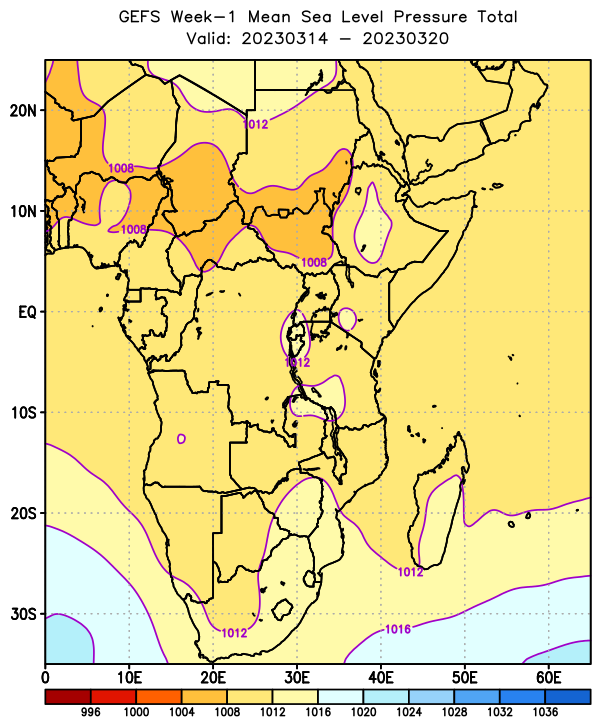 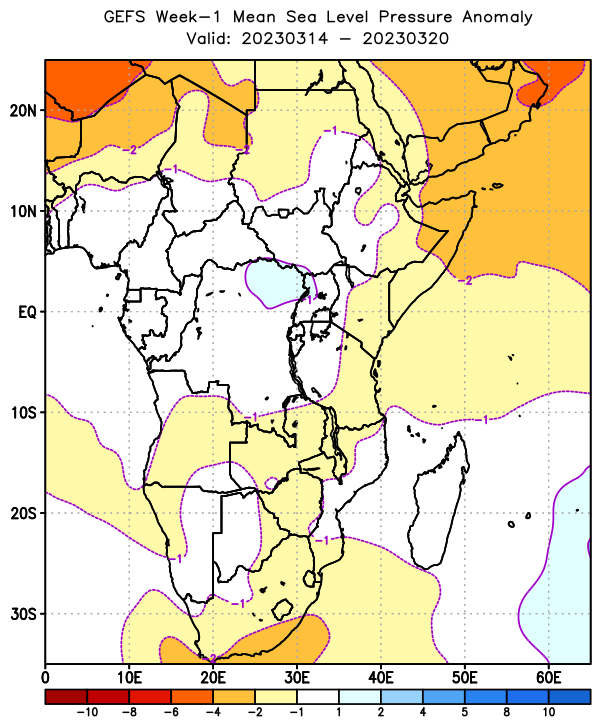 Week-1, 7-day Circulation Total & Anomaly Forecasts
850mb Wind/Divergence Total
850mb Wind/Divergence Anomaly
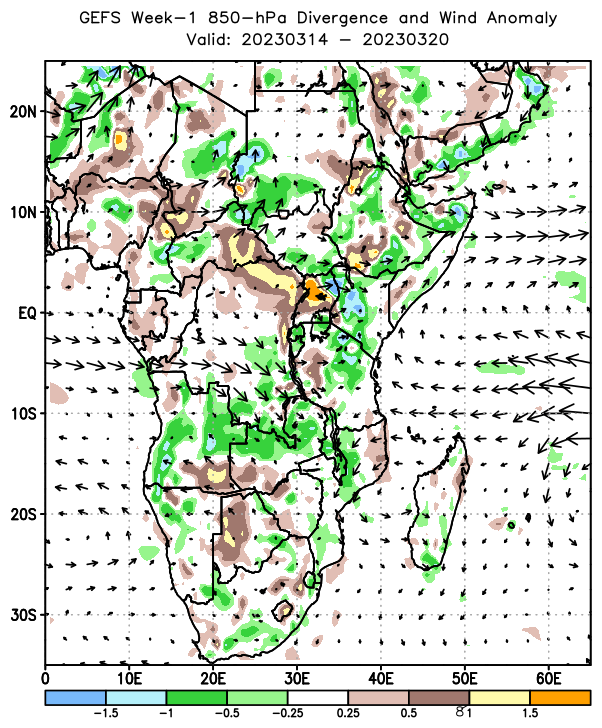 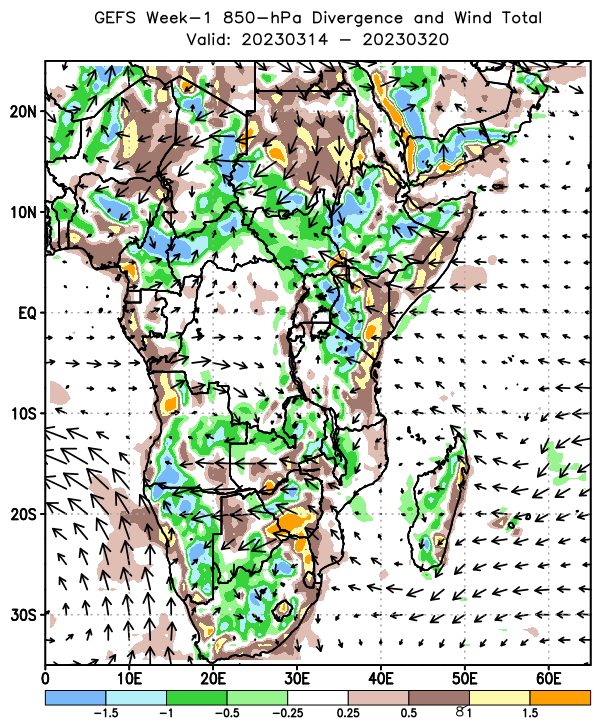 Week-1, 7-day Circulation Total & Anomaly Forecasts
700mb Wind/Divergence Total
700mb Wind/Divergence Anomaly
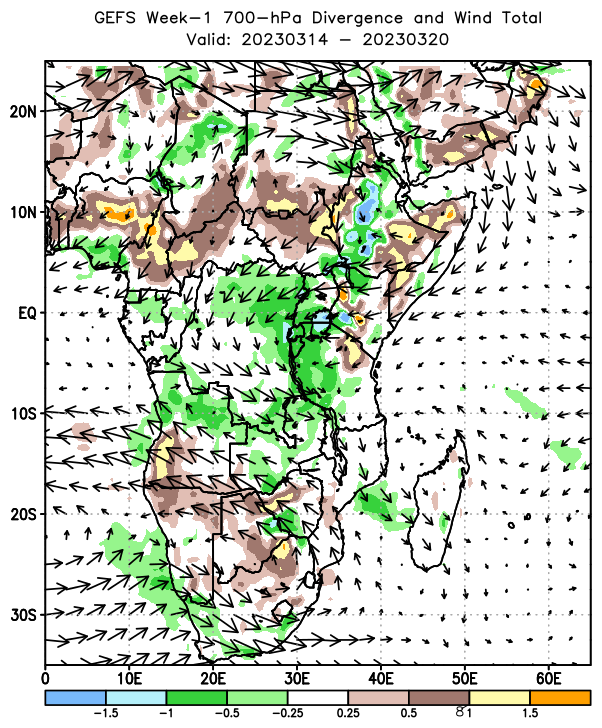 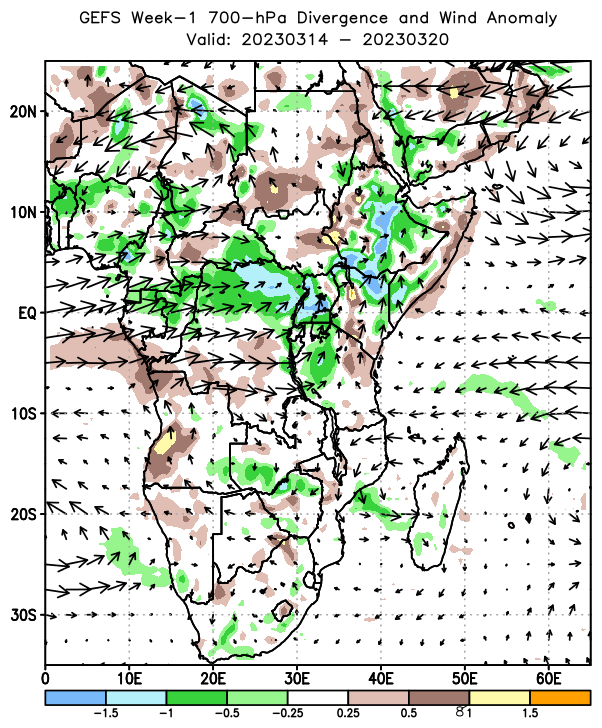 Week-1, 7-day Circulation Total & Anomaly Forecasts
500mb Height Total
500mb Height Anomaly
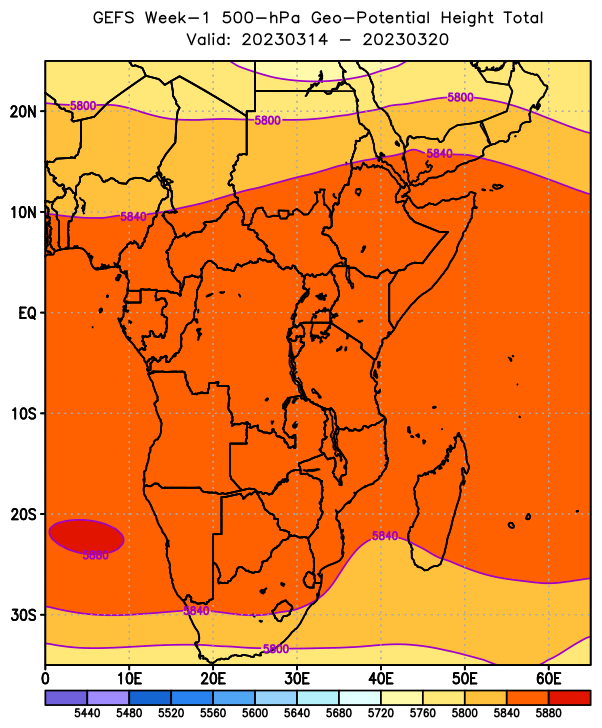 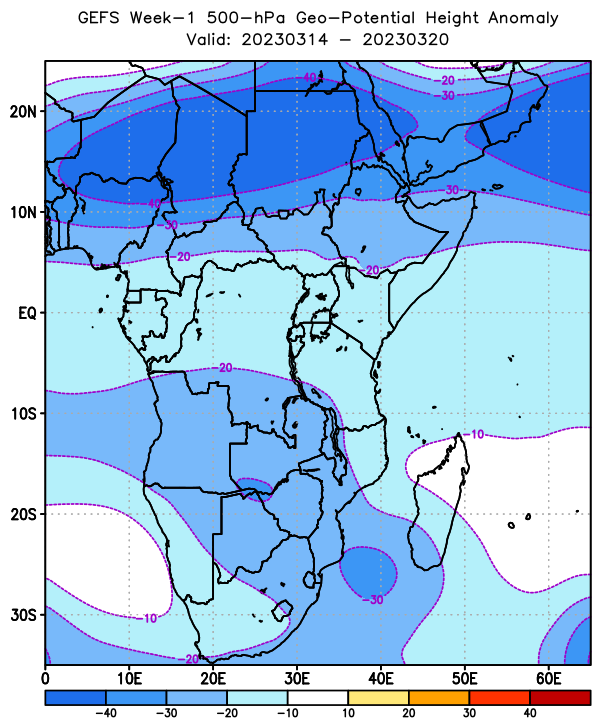 Week-1, 7-day Circulation Total & Anomaly Forecasts
200mb Wind/Divergence Total
200mb Wind/Divergence Anomaly
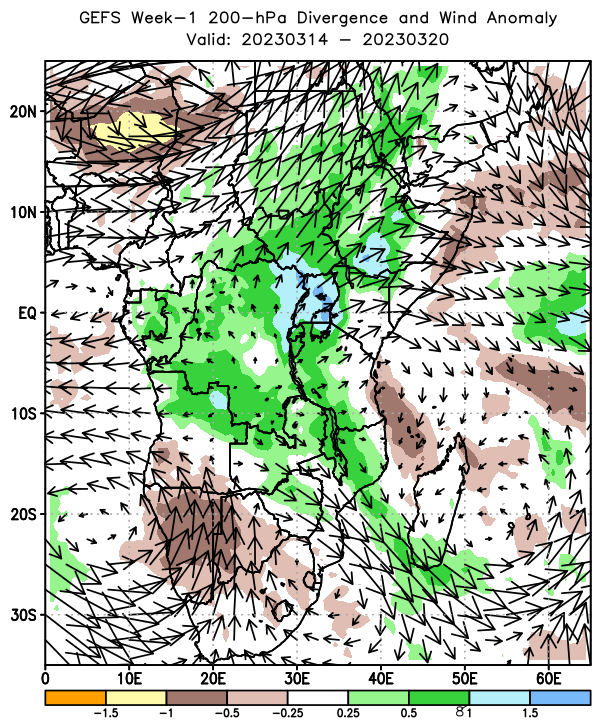 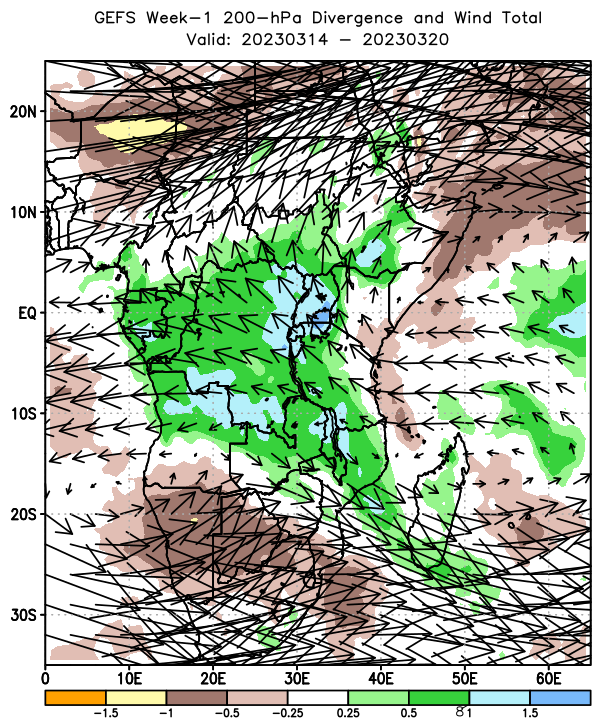 Week-1, 7-day Circulation Anomaly Forecasts
MSLP
700-hPa wind/divergence
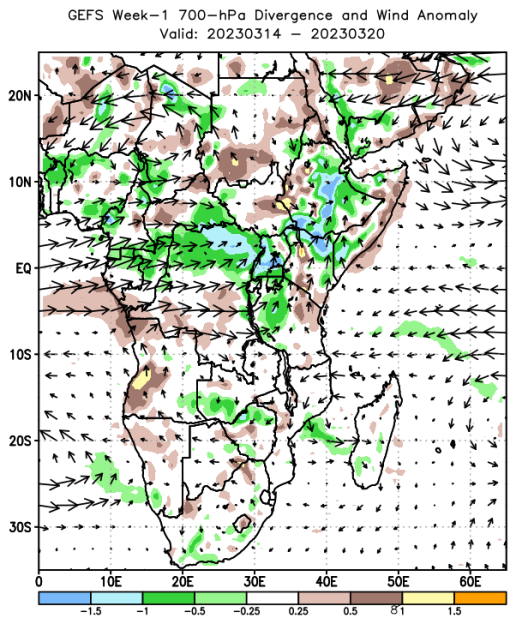 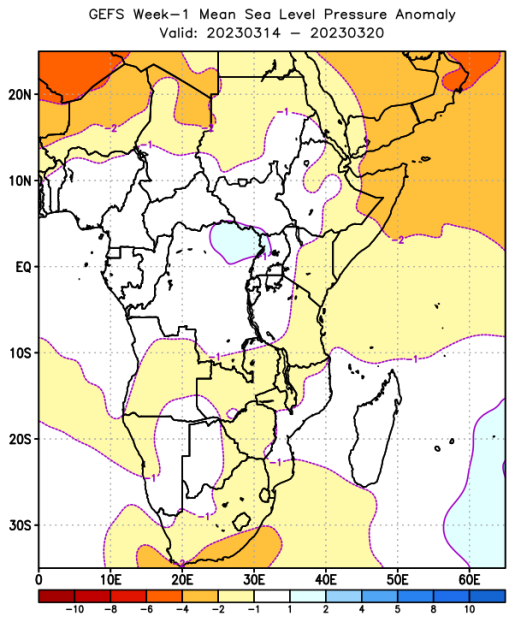 500-hPa height
200-hPa wind/divergence
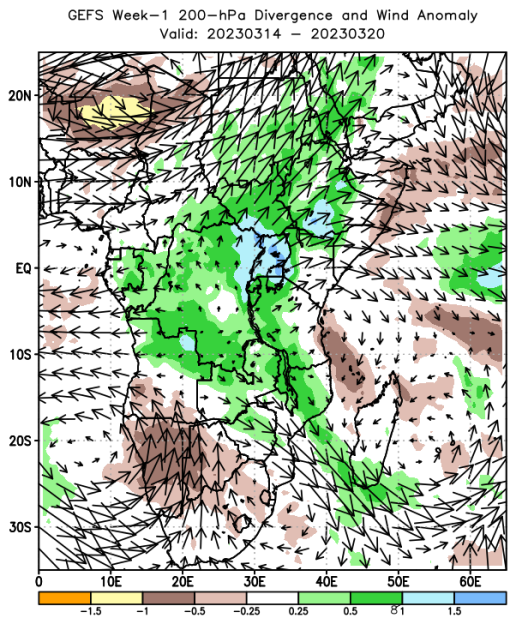 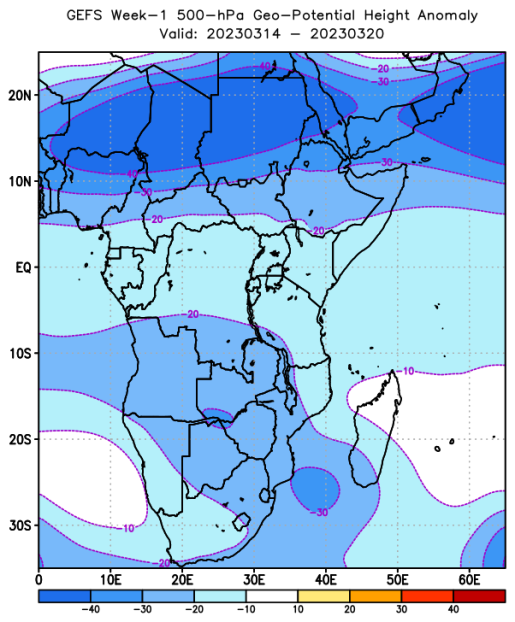 Week-1, 7-day Precip Forecasts
2-catgory Calibrated Prob. Forecast
Week-1 Total
Week-1 Anomaly
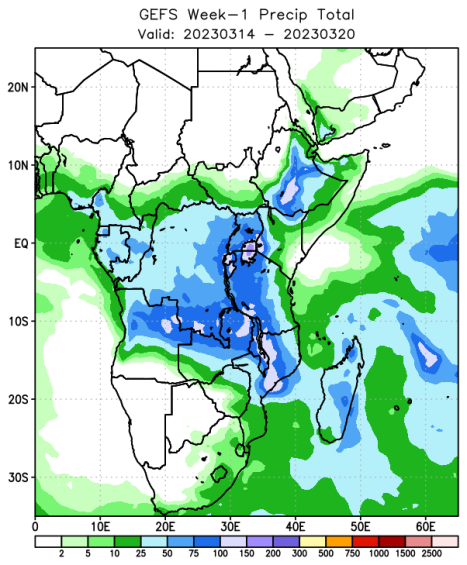 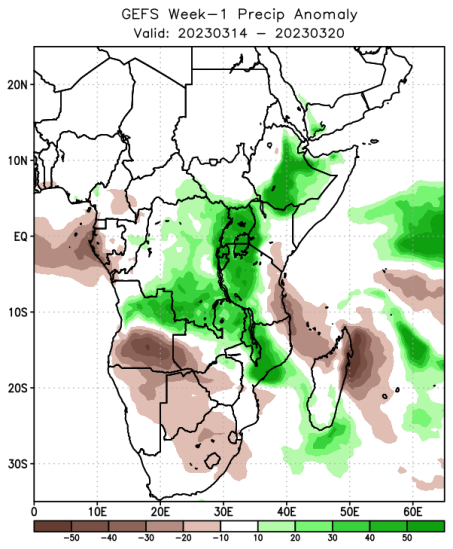 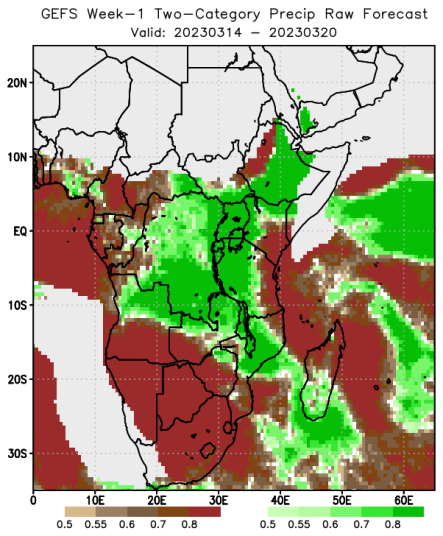 Exceedance probability, >50mm
2-catgory Calibrated Prob. Forecast
Exceedance probability, >25mm
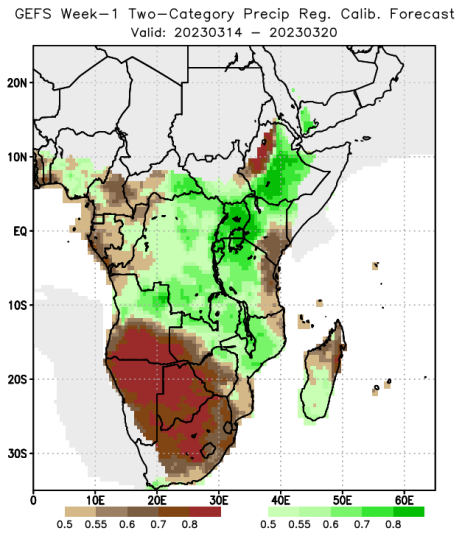 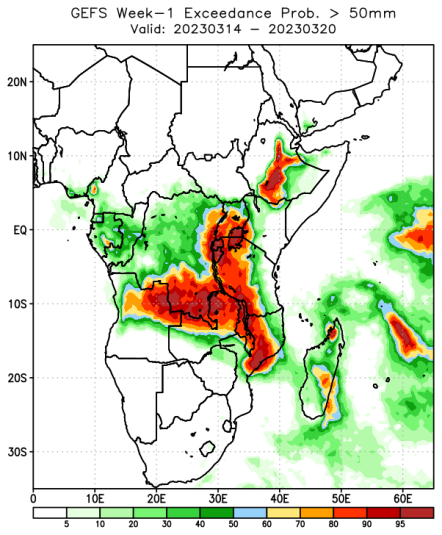 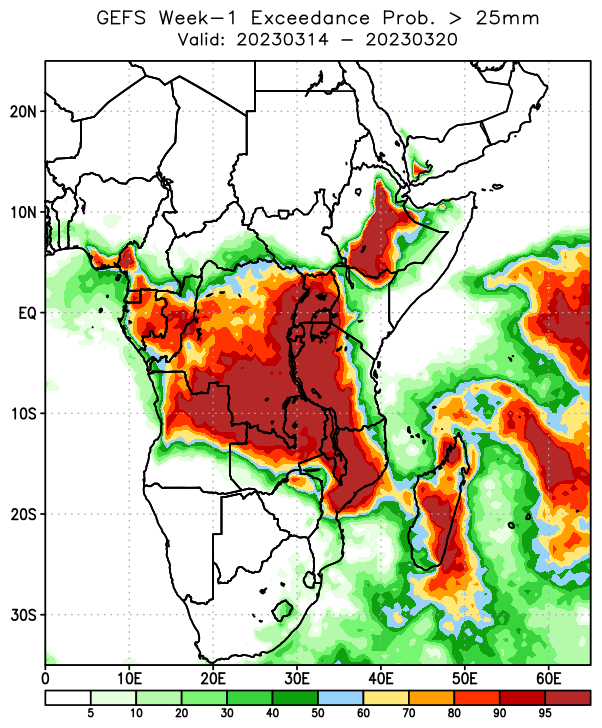 Summary, Convergence of Evidence, Precip
Wet
Lower/mid/upper-level Circulation -> suggest above-average rainfall over parts of central and Eastern Africa
Rainfall Model Guidance -> Suggest Above-average precip over Central and Eastern Africa, and parts of Southeast Africa.
MJO predictions are also in favor of enhancing rainfall over parts of Central and Eastern Africa
Remnants of TC Freddy may enhance rainfall over parts of Southeast Africa

Dry 
Lower/mid/upper-level Circulation -> suggest below-average rainfall over parts of Southern Africa
Rainfall Model Guidance -> Suggest below-average in the Eastern portion of Gulf of Guinea, Southern Africa, and along the East Africa coast.
Consensus Week-1 Precip Outlook, Valid: 14 – 20 March 2023
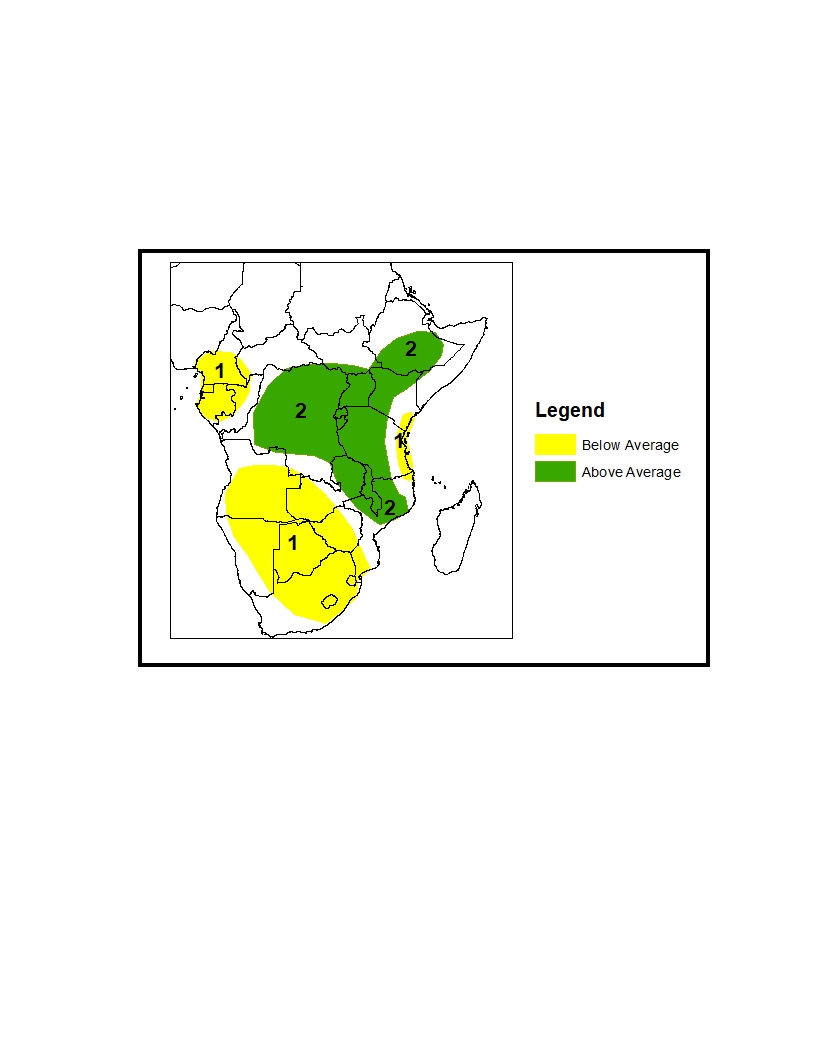 Exercise, Week-2 Outlook for Central and East Africa
Week-1 Forecast, valid 21 – 27 March 2023
 Tools
MJO
IOD
ENSO
NWP Guidance
200 hPa Velocity Potential Anomaly
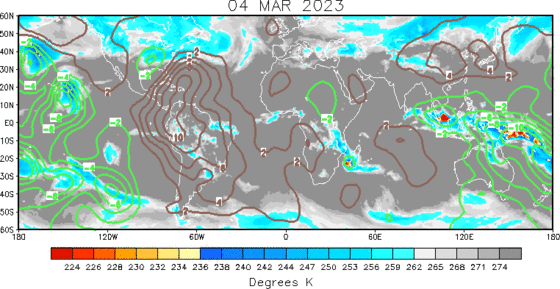 Previous
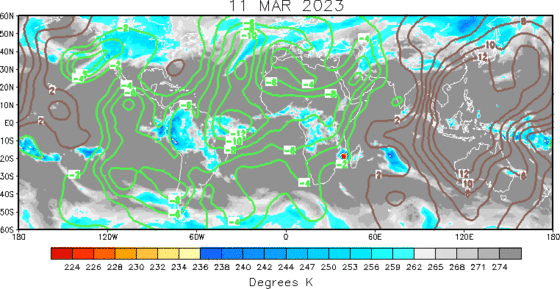 Recent
Green shade indicates areas of upper-level divergence and convection or precipitation at surface.  
Brown contours indicate areas of upper-level convergence or subsidence and suppressed precipitation at surface.
[Speaker Notes: 200 hPa Velocity Potential Anomalies Animation: https://www.cpc.ncep.noaa.gov/products/precip/CWlink/ir_anim_monthly.shtml]
Wheeler-Hendon Index - Forecasts
ECMWF-ext
CFSv2-ext
GEFSv12
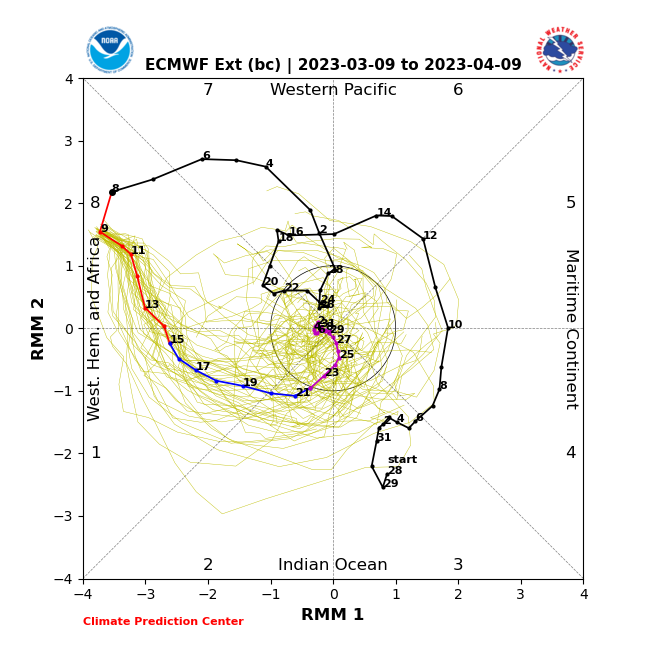 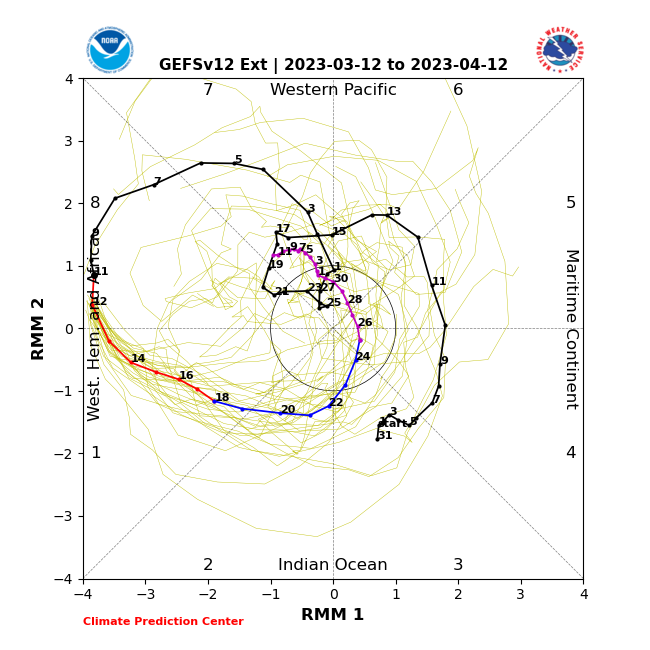 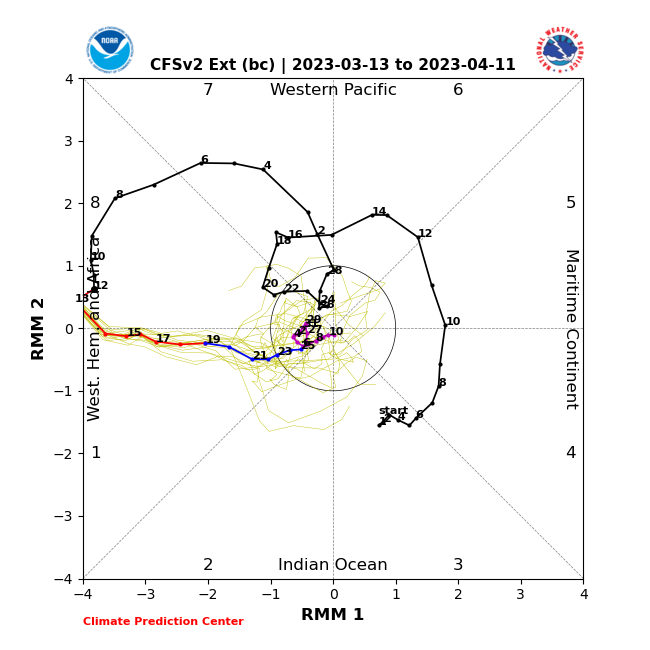 Observation
Forecast
JMA
BOM-ext
CANM
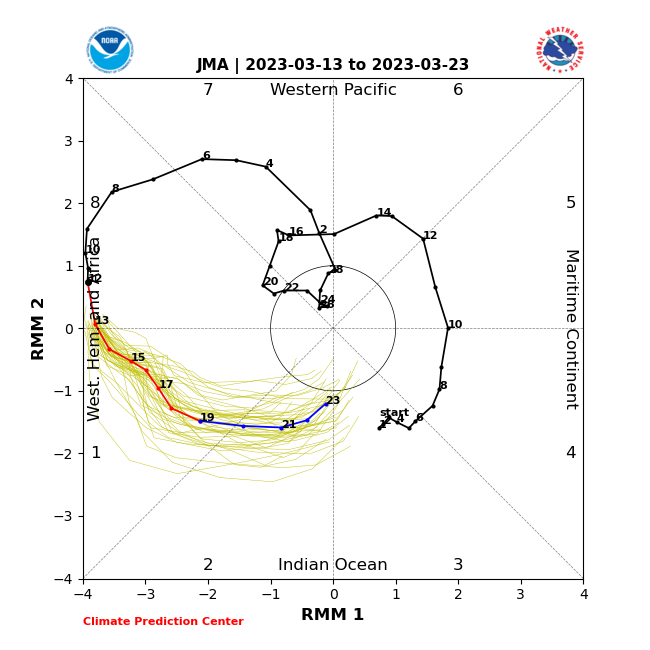 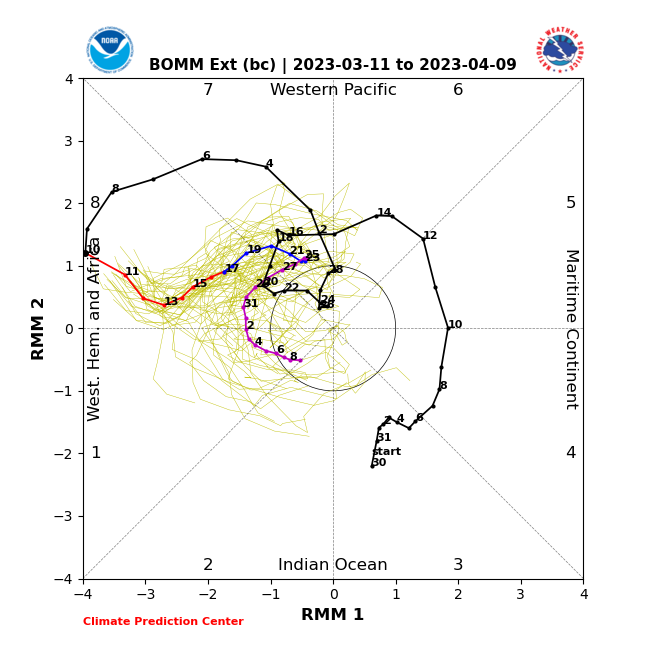 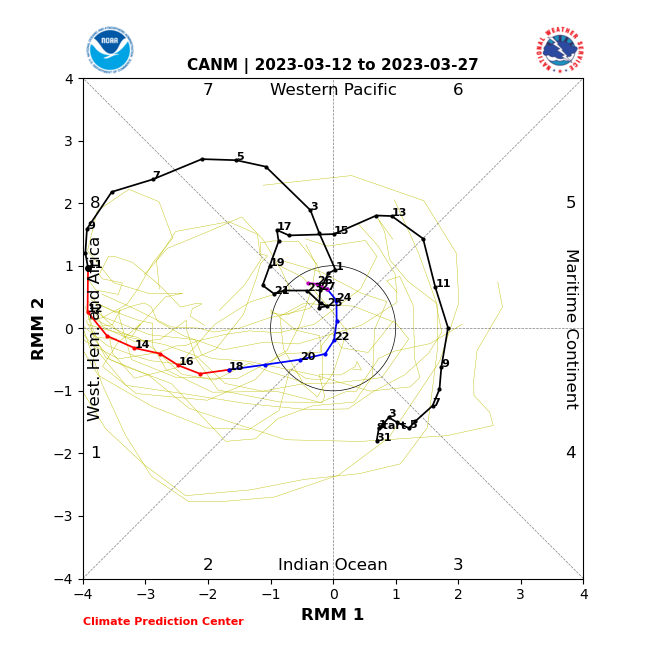 Evolution of MJO-related Anomalies
Initial date: 11 Mar 2023
Red shade indicate areas
of suppressed convection

Blue shade indicate areas
of enhanced convection
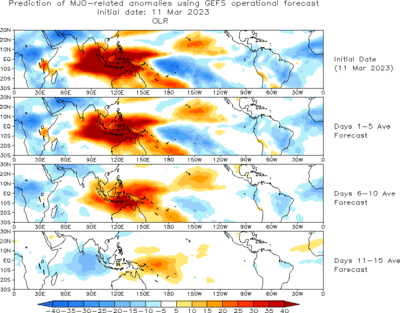 1 - 5 days ave. Forecast
6-10 days ave. Forecast
11-15 days ave. Forecast
MJO, Rainfall Composites
MJO Rainfall Composites, Africa, FMA
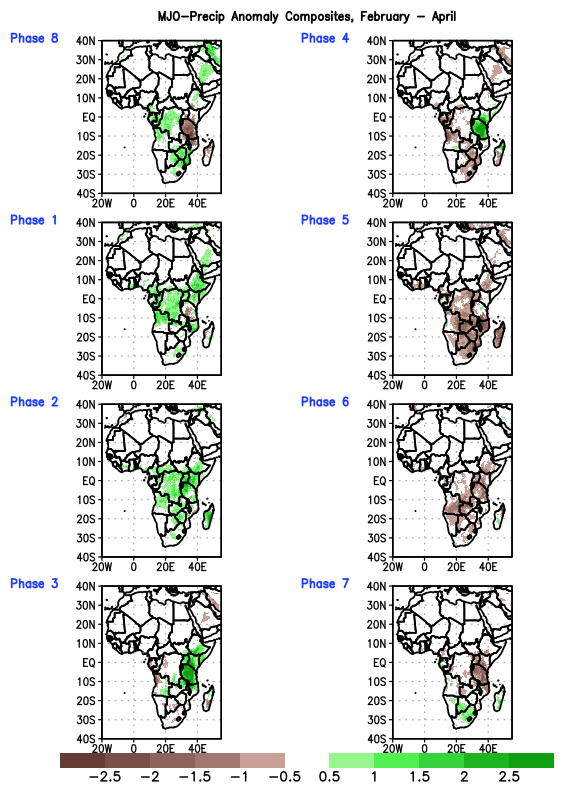 Wetter than normal rainfall during MJO phases of 8 to 2 in central Africa, and phases 1 to 4 in equatorial East Africa.

Drier than normal rainfall during 4 6 in Southern Africa, and phases 5 to 8 in equatorial East Africa.

Mjo prediction suggest propagation from phase 8 to phase 1 through week-2
State of the IOD
NMME IOD Forecast
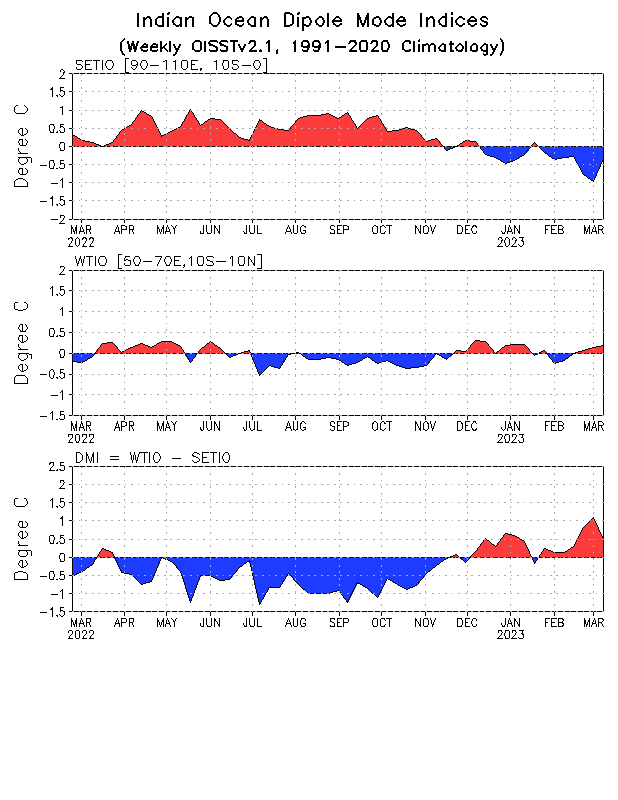 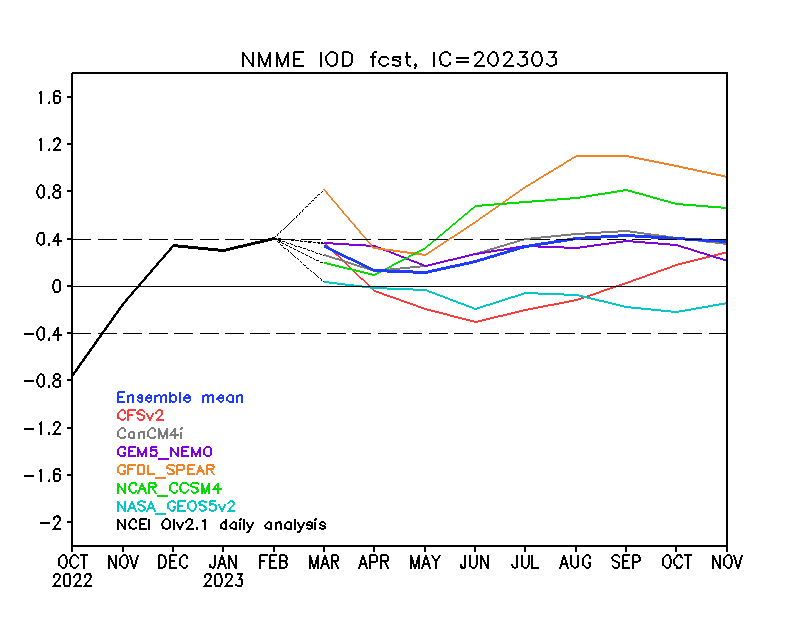 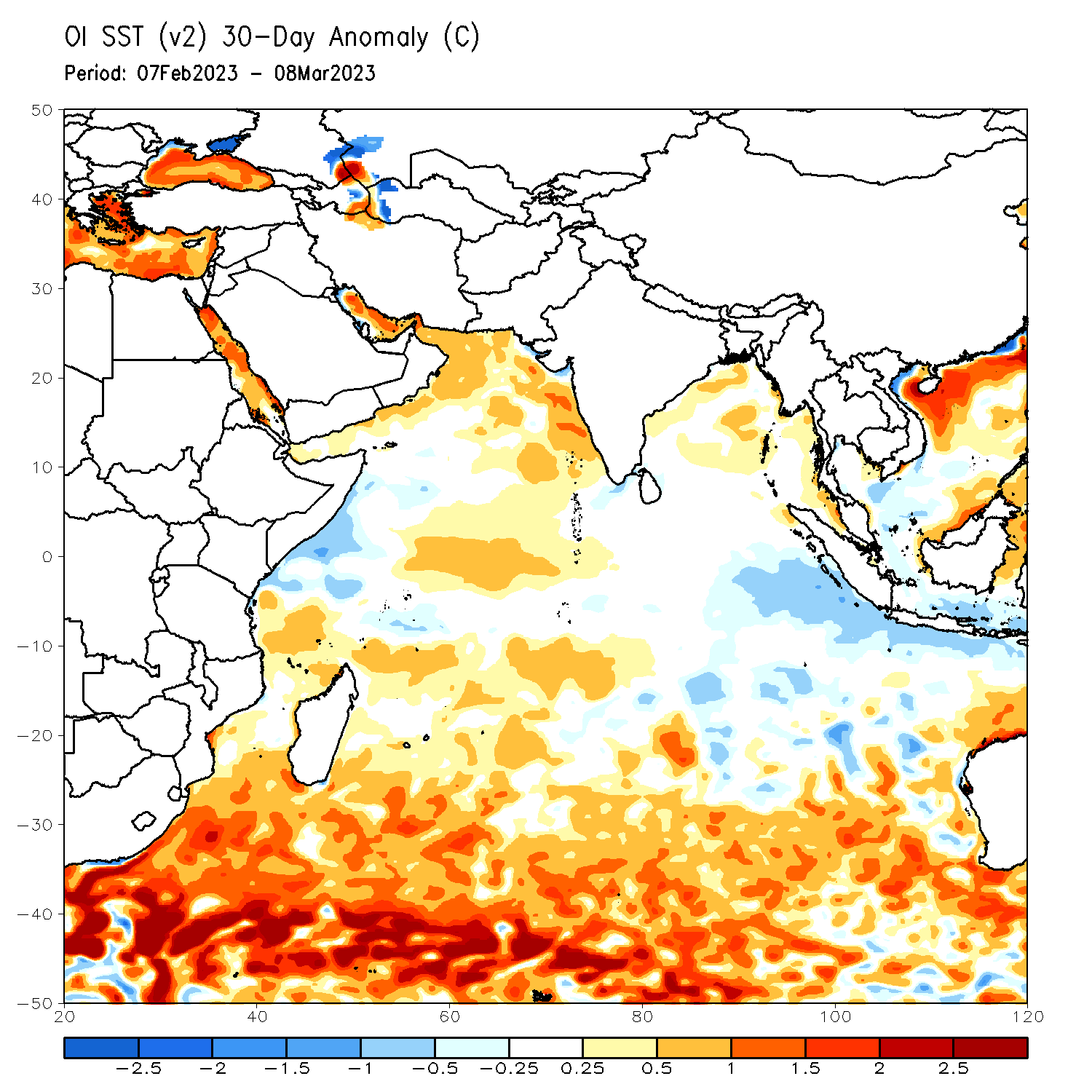 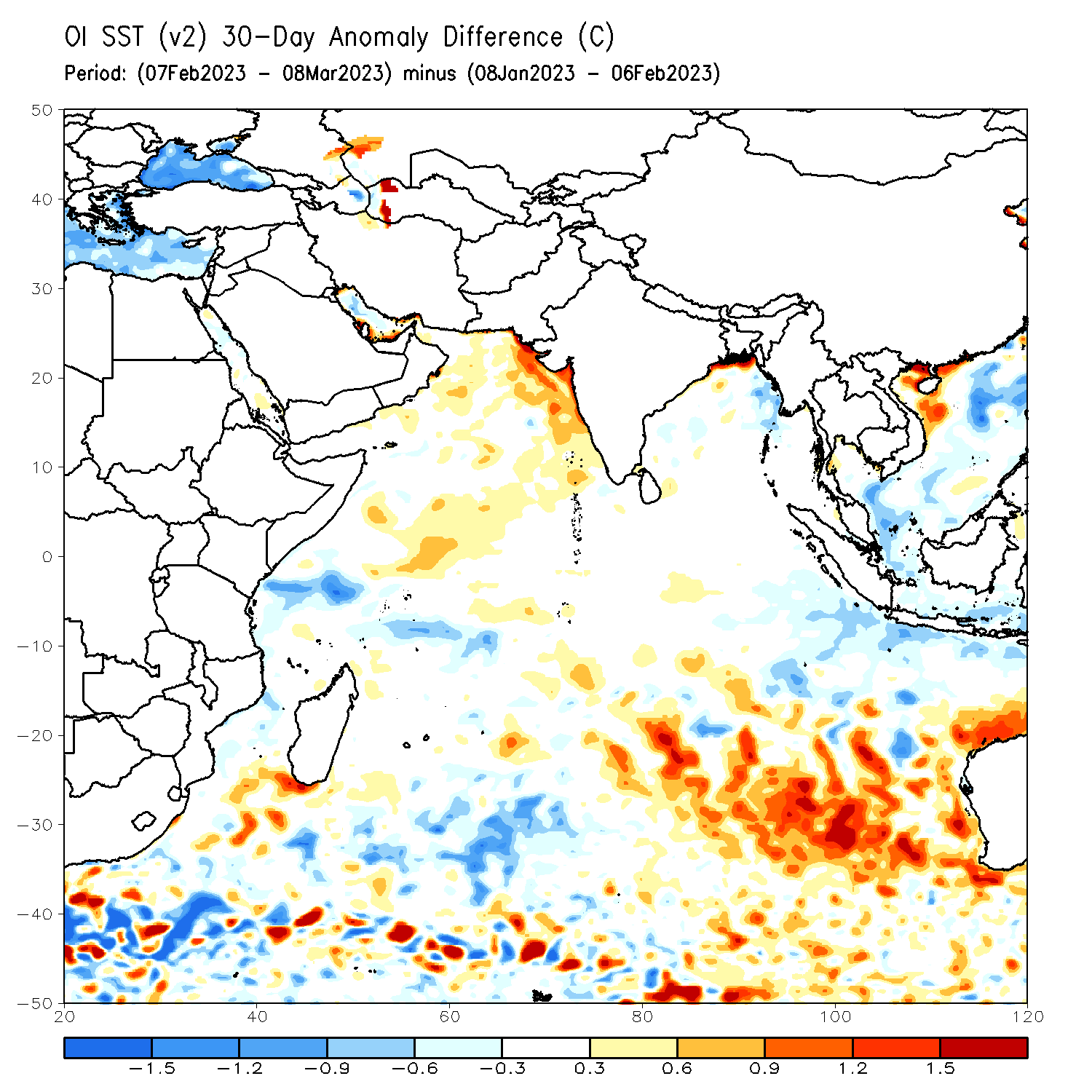 NMME calls for the IOD to remain in the neutral phase through the northern hemisphere summer 2023.
The Indian Ocean Dipole (IOD) has increased over the past few weeks.
State of the ENSO
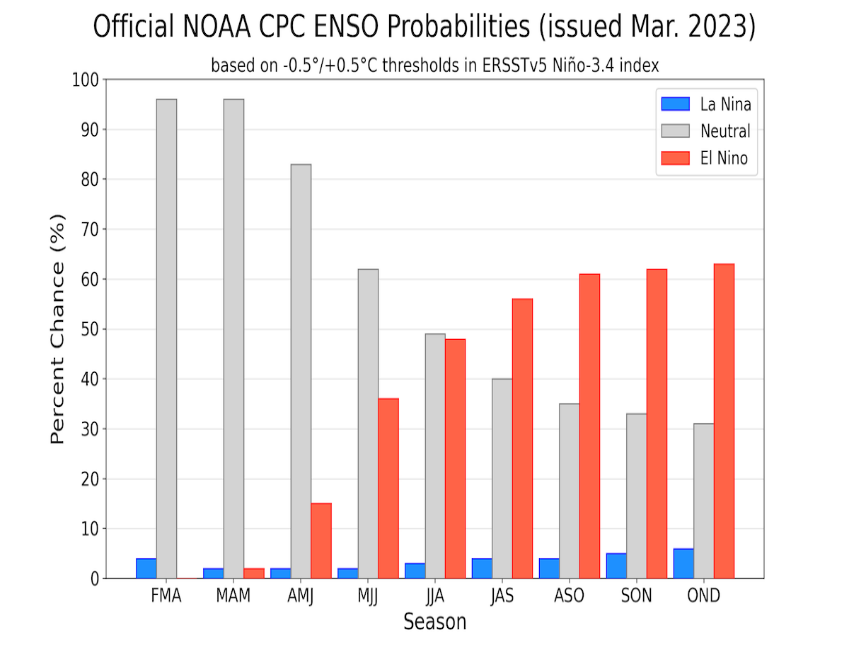 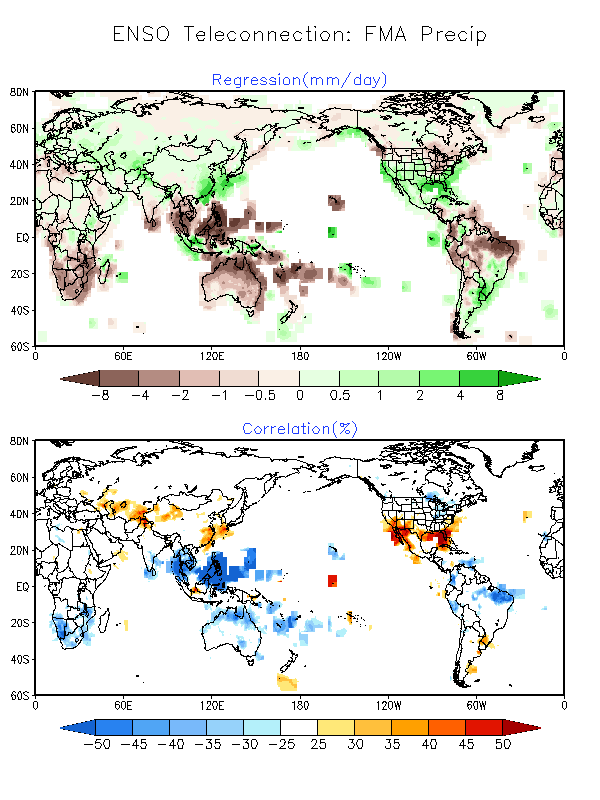 CPC ENSO Alert System Status: Final La Niña Advisory

 La Niña has ended and ENSO-neutral conditions are expected to continue through the Northern Hemisphere spring and early summer 2023.
MJO Contribution?
Write your comments here
IOD Contribution?
Write your comments here
ENSO Contribution?
Write your comments here
TC Contribution?
Write your comments here
Week-2, 7-day Circulation Total & Anomaly Forecasts
Mean Sea Level Pressure Total
Mean Sea Level Pressure Anomaly
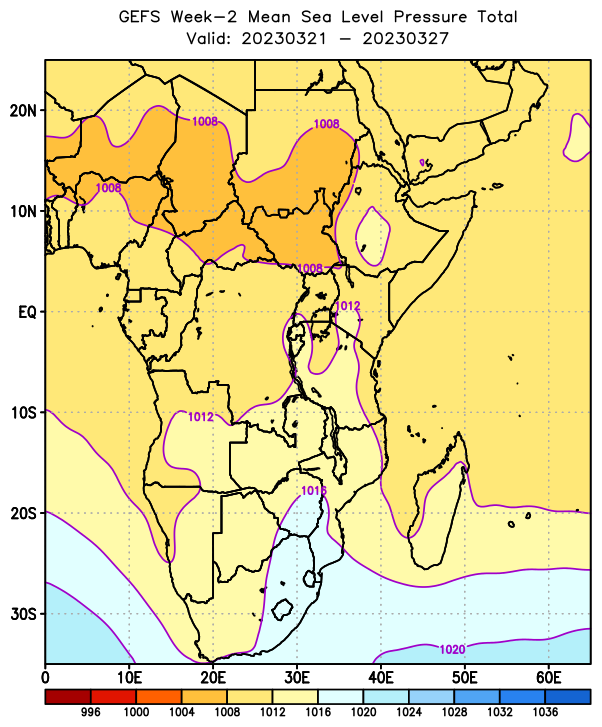 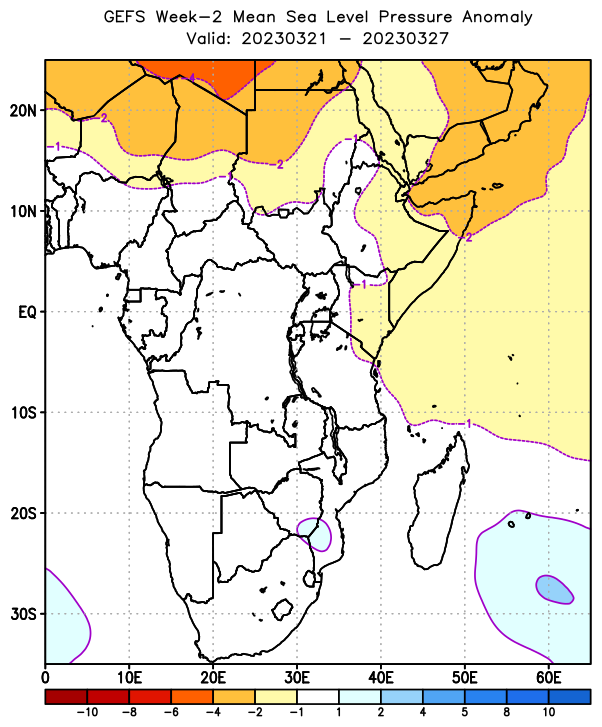 Week-2, 7-day Circulation Total & Anomaly Forecasts
850mb Wind/Divergence Total
850mb Wind/Divergence Anomaly
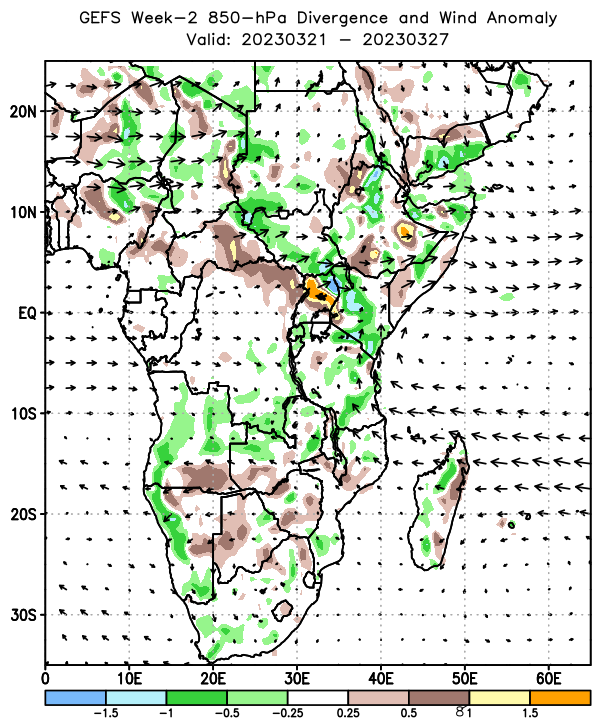 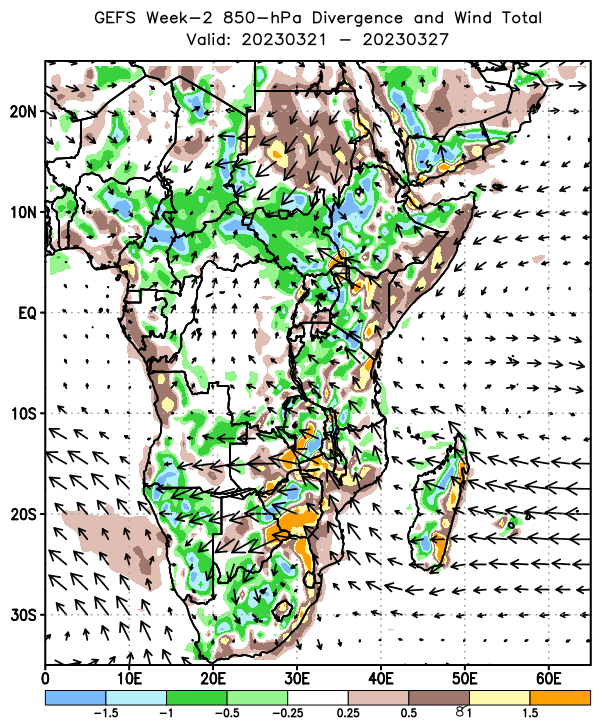 Week-2, 7-day Circulation Total & Anomaly Forecasts
700mb Wind/Divergence Total
700mb Wind/Divergence Anomaly
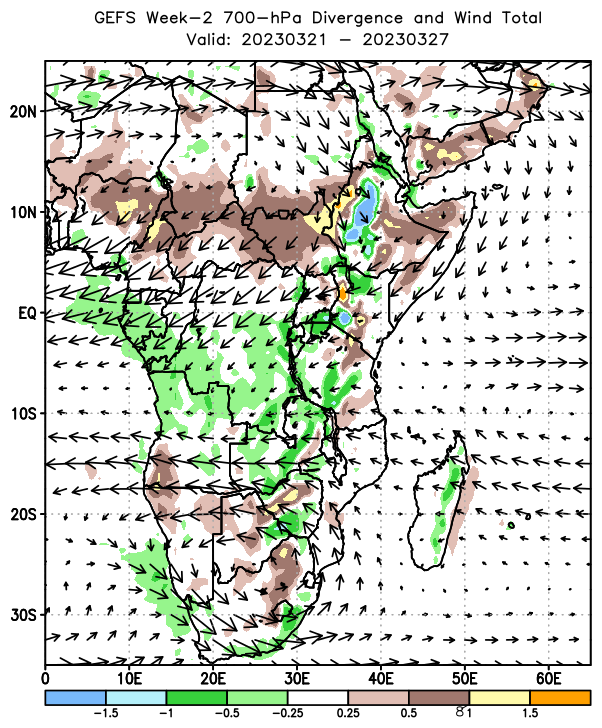 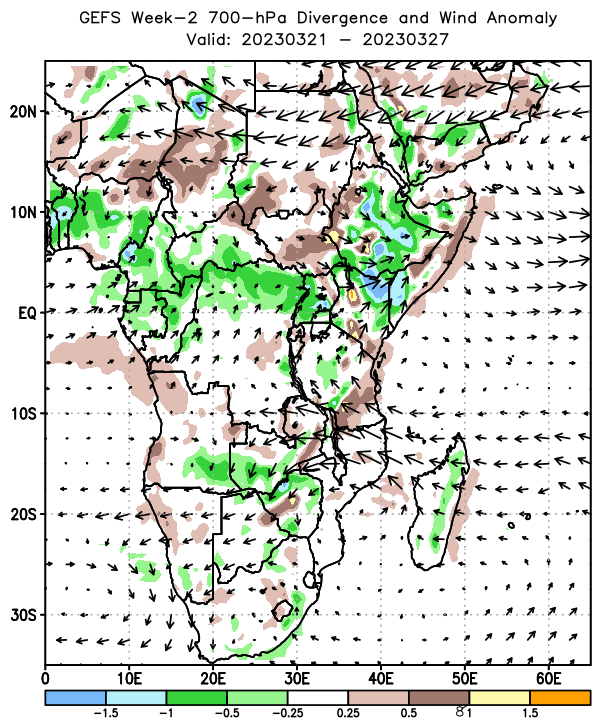 Week-2, 7-day Circulation Total & Anomaly Forecasts
500mb Height Total
500mb Height Anomaly
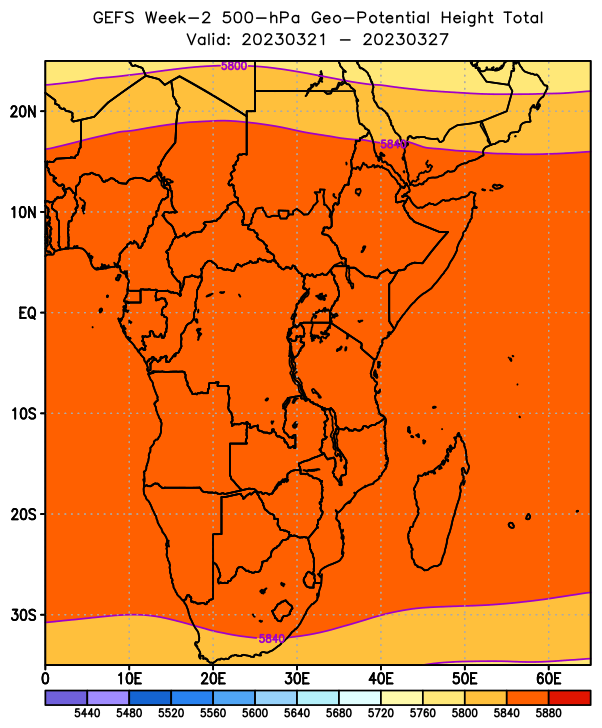 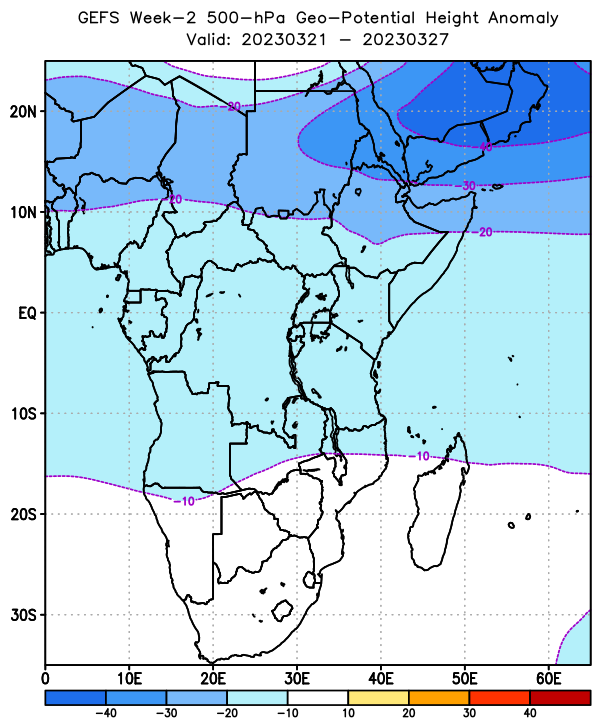 Week-2, 7-day Circulation Total & Anomaly Forecasts
200mb Wind/Divergence Total
200mb Wind/Divergence Anomaly
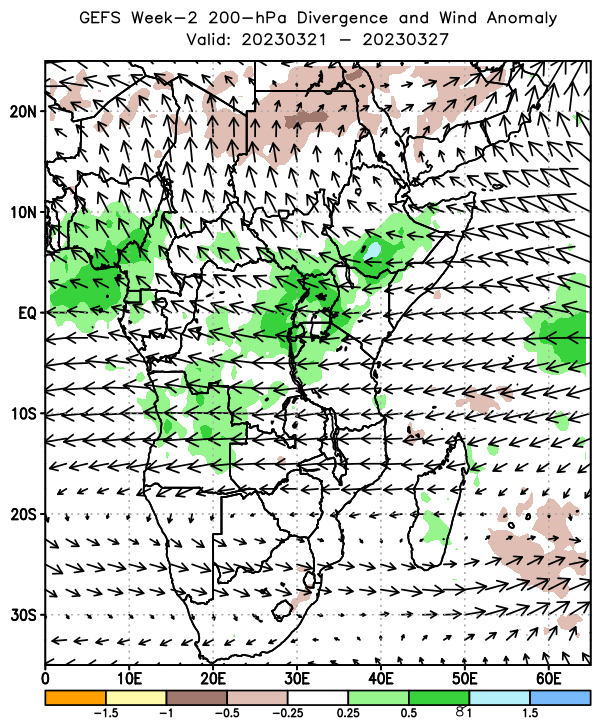 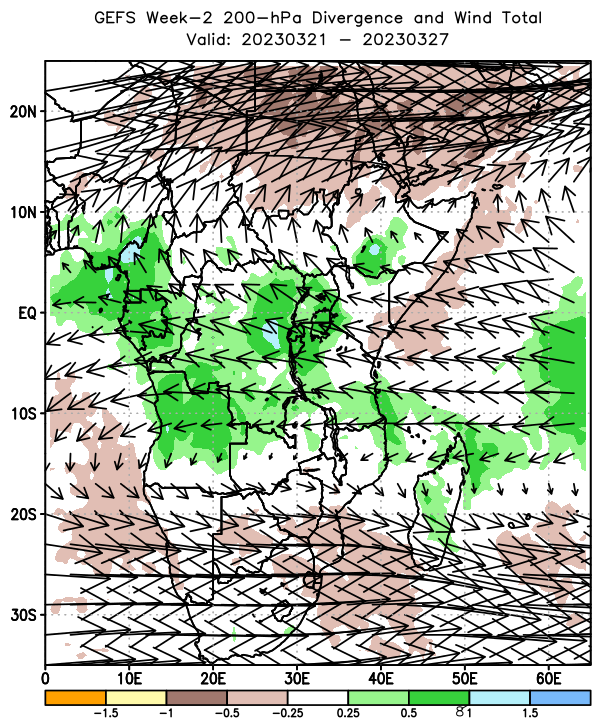 Week-2, 7-day Circulation Anomaly Forecasts
MSLP
700-hPa wind/divergence
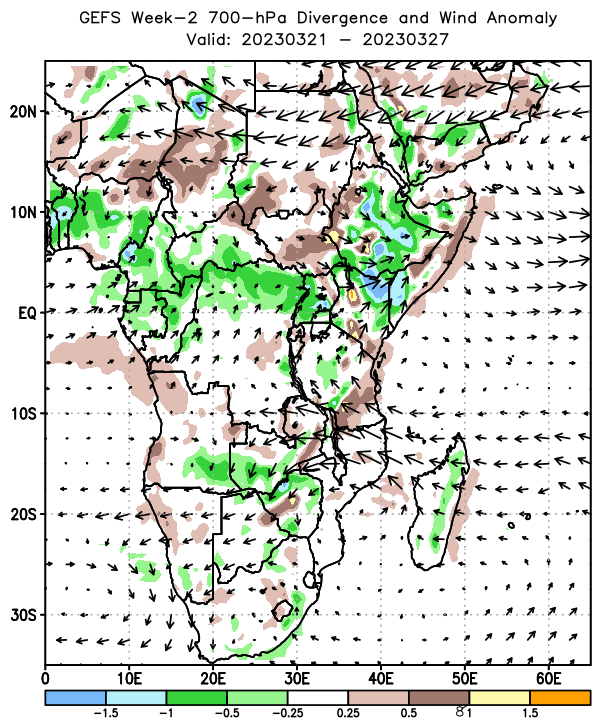 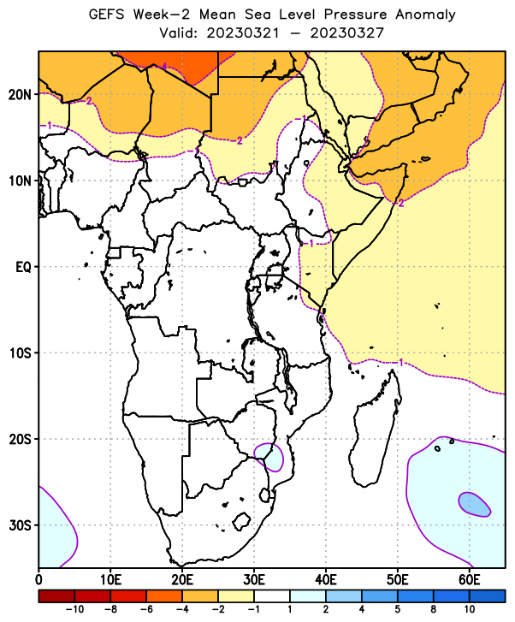 500-hPa height
200-hPa wind/divergence
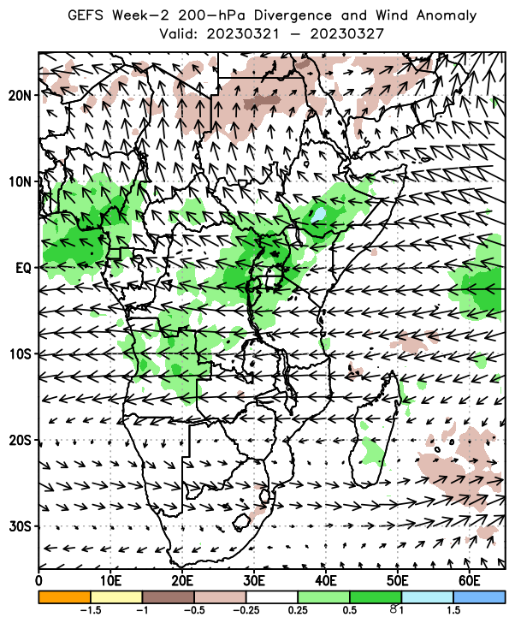 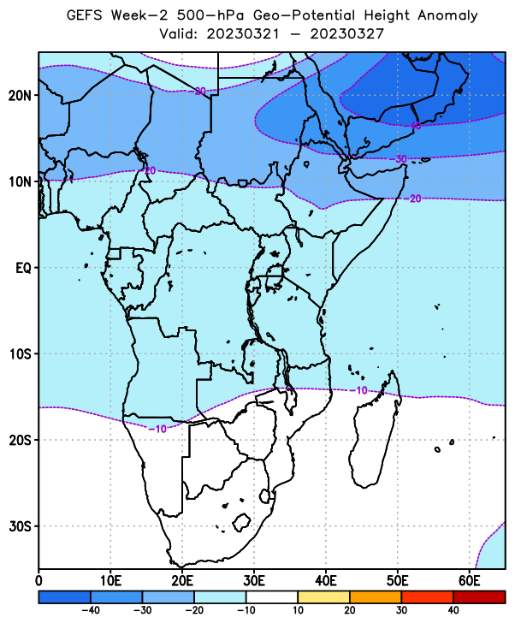 Week-2 7-day Precip Forecasts
2-catgory Calibrated Prob. Forecast
Week-2 Total
Week-2 Anomaly
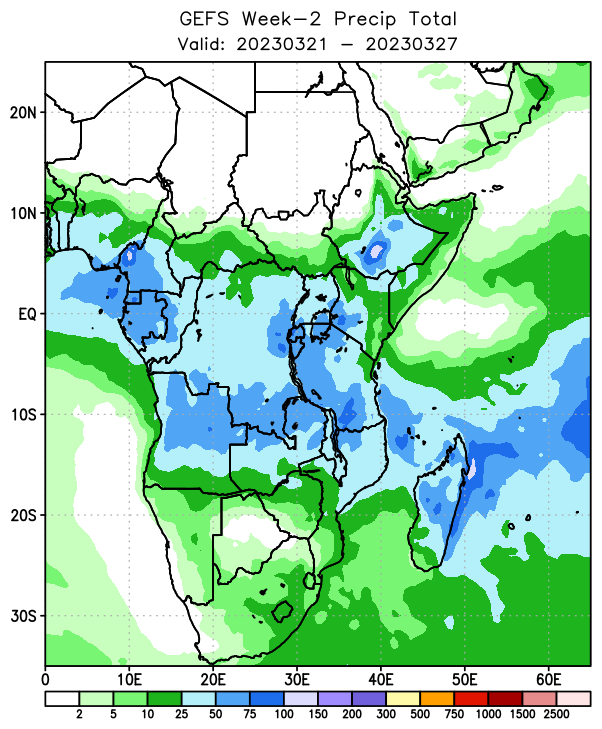 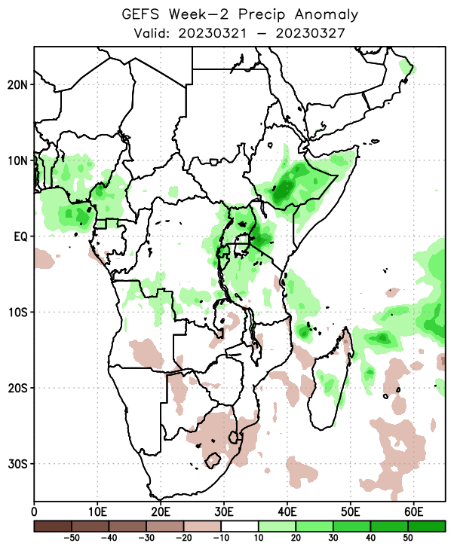 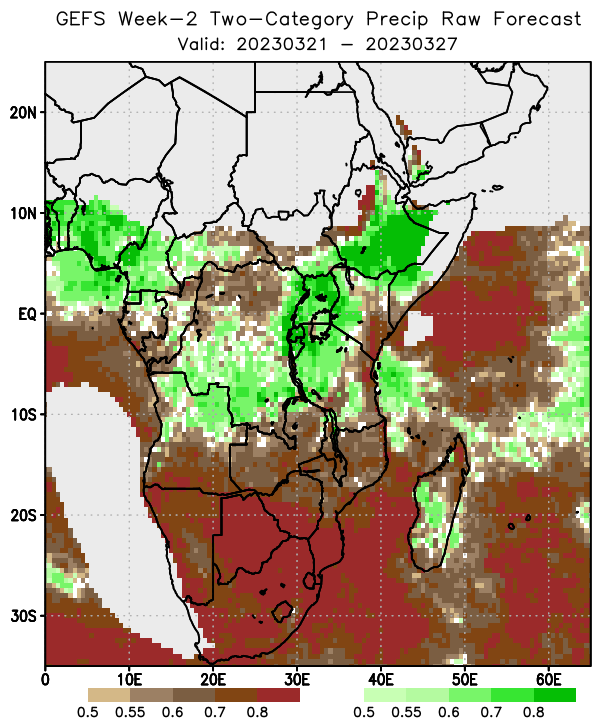 Exceedance probability, >50mm
2-catgory Calibrated Prob. Forecast
Exceedance probability, >25mm
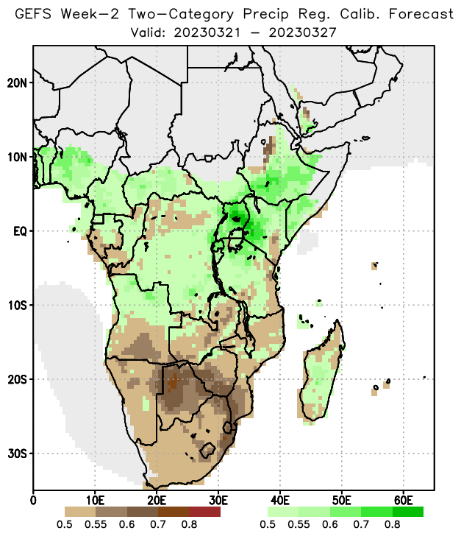 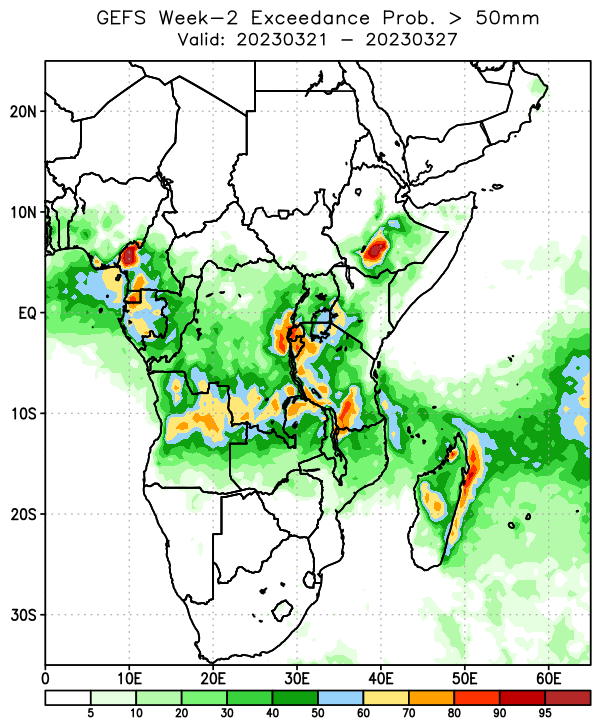 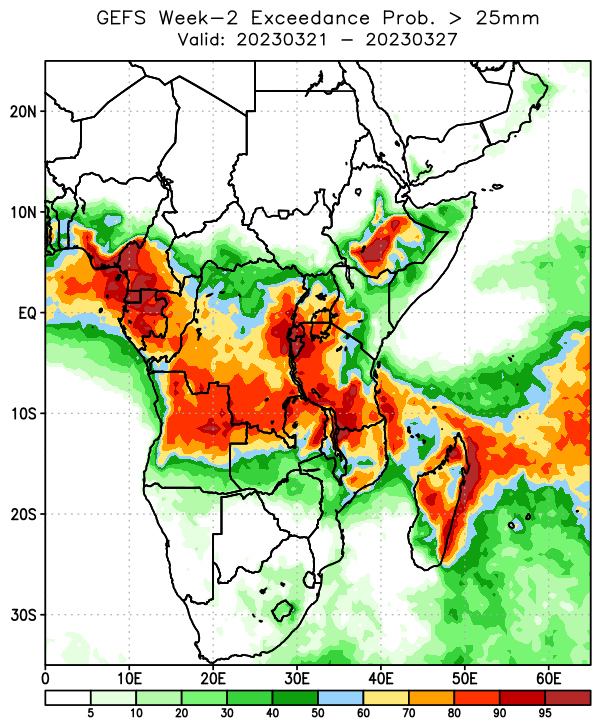 Summary, Convergence of Evidences, Precip
Wet
Write your comments

Dry 
Write your comments
Consensus Week-2 Precip Outlook, Valid: 21 – 27 March 2023
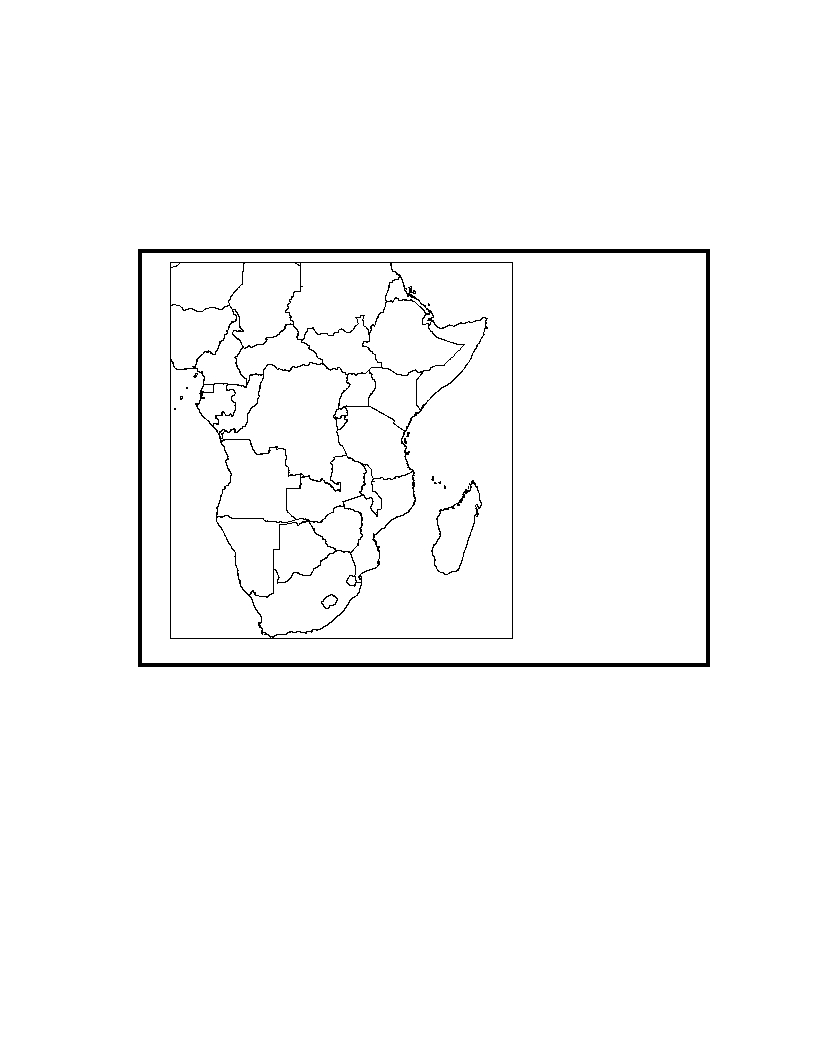 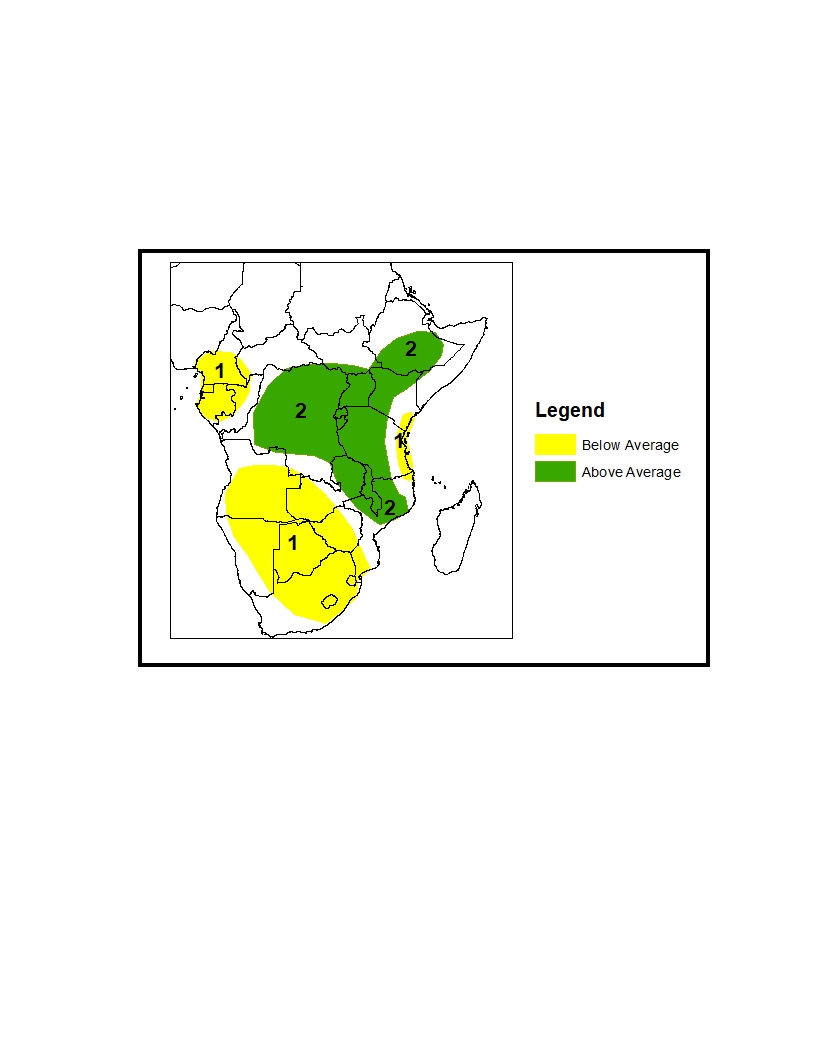